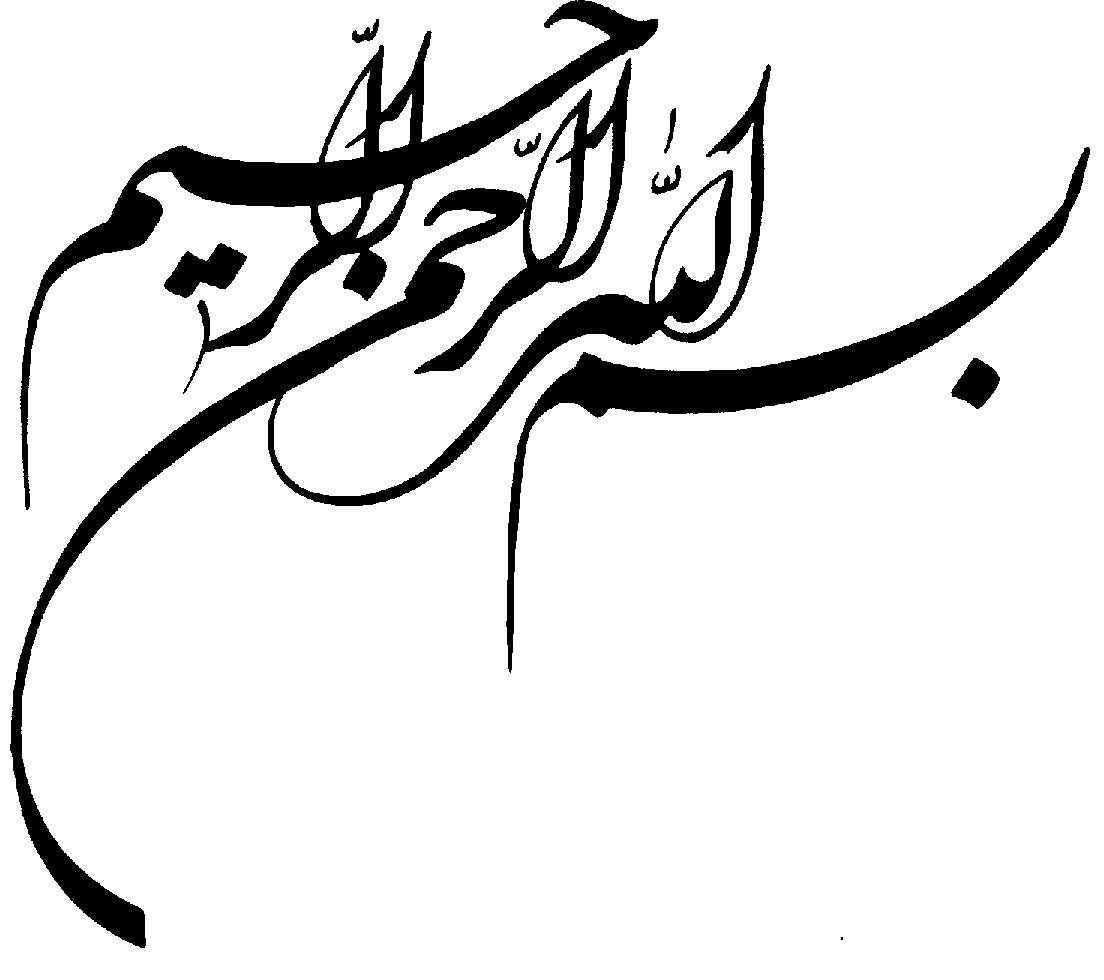 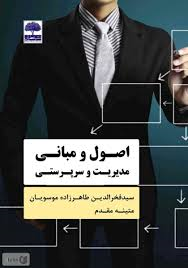 جزوه اصول سرپرستی برگرفته از کتاب اصول و مبانی مدیریت و سرپرستی ، تالیف متینه مقدم ترم بهمن 1398
استاد : متینه مقدم
دانشکده فنی و حرفه ای ولیعصر تهران
جزوه اصول سرپرستی (دکتر متینه مقدم )
3/10/2020
1
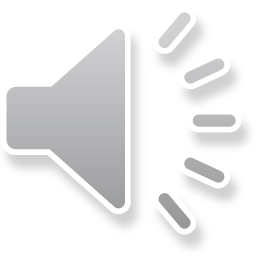 فهرست اسلایدها
بخش اول : 
سازمان و ساختار سازمان و اصول سرپرستی( جلسه اول تا جلسه پنجم )  

بخش دوم : 
مدیریت و اصول مدیریت و مکاتب و نظریه های مرتبط با مدیریت ( جلسه پنجم تا جلسه شانزدهم )
جزوه اصول سرپرستی (دکتر متینه مقدم )
3/10/2020
2
بخش اول
جزوه اصول سرپرستی (دکتر متینه مقدم )
3/10/2020
3
جلسه اول
سازمان چیست
ابعاد سازمان
انواع واحدهای سازمانی
انواع سازمان ها
جزوه اصول سرپرستی (دکتر متینه مقدم )
3/10/2020
4
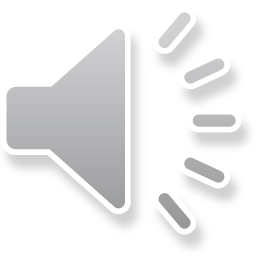 سازمان چيست؟
ريچارد آل. دفت سازمان را این‌گونه تعريف می‌کند: سازمان نهادی است اجتماعي كه داراي هدف باشد و سيستمي كه به سبب داشتن يك ساختار آگاهانه فعّالیّت‌های خاصّی را انجام می‌دهد و داراي مرزهايي شناخته‌شده است.
اسکات در سال 1964 تعریفی نسبتاً کلاسیک از سازمان ارائه کرده است او بیان می‌کند:«سازمان‌ها مجموعه‌هایی هستند که به دنبال اهداف نسبتاً خاصی بر یک پایه تقریباً مستمر بنا شده‌اند»
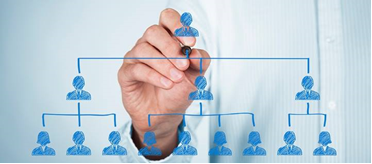 جزوه اصول سرپرستی (دکتر متینه مقدم )
3/10/2020
5
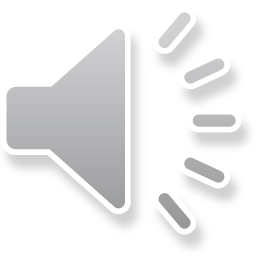 تعاريف ديگر سازمان :
سازمان پدیده‌ای اجتماعي به شمار می‌آید که به‌طور آگاهانه هماهنگ شده و داراي حدود و ثغور نسبتاً مشخّصي بوده و براي تحقّق هدف يا اهدافي بر اساس يک سلسله مباني دائمي فعّالیّت می‌کند.
سازمان هنگامي پديد می‌آید که افرادي باشند که :
 1- هدف مشترکي داشته باشند.
 2- بتوانند با يکديگر ارتباط برقرار کنند.
3- مايل باشند که براي نيل به هدف همکاري نمايند.
 بنابراين هدف يا فعّالیّتي که تحقّق آن خارج از توان فردي و مستلزم همکاري افراد انساني باشد نياز به سازمان را به وجود می‌آورد.
جزوه اصول سرپرستی (دکتر متینه مقدم )
3/10/2020
6
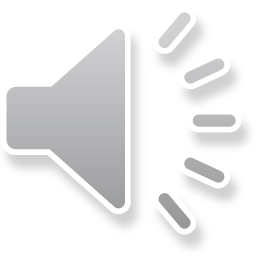 ابعاد سازمان چيست؟
براي درك بهتر سازمان بايد به ابعاد آن توجّه شود كه بيانگر ویژگی‌های دروني يك سازمان هستند. اين ابعاد به همان صورت سازمان را تشريح می‌کنند كه شخصیّت و ویژگی‌های فيزيكي معرّف افراد هستند. ابعاد سازماني به دو گروه تقسيم می‌شوند:
الف: ابعاد ساختاري، كه بيانگر ویژگی‌های دروني سازمان هستند و مبنايي را به دست می‌آورند كه می‌توان بدان وسيله سازمان‌ها را اندازه‌گیری و با هم مقايسه نمود، شامل تخصّصی بودن و داشتن استاندارد، سلسله‌مراتب، متمركز بودن و ....
ب: ابعاد محتوايي، که معرّف كل سازمان هستند مانند اندازه يا بزرگي سازمان، نوع تكنولوژي، هدف‌ها و استراتژی‌ها، فرهنگ و ... كه بر ابعاد ساختاري اثر می‌گذارند. ابعاد محتوايي می‌توانند مبهم باشند زيرا آن‌ها نشان‌دهنده سازمان و محيطي هستند كه ابعاد ساختاري در درون آن قرار می‌گیرند. براي ارزيابي و درك سازمان، توجّه به هر دو بعد ساختاري و محتوايي ضروری است.
جزوه اصول سرپرستی (دکتر متینه مقدم )
3/10/2020
7
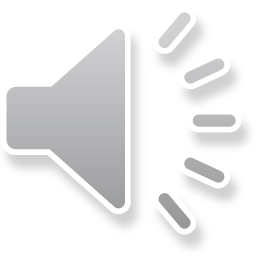 انواع واحدهای سازمانی :
یک سازمان از دو نوع واحد متمایز زیر تشکیل می‌شود:
واحدهای صف: این واحدها مأمور اجرای عملیّاتی هستند. دستورهایی که به این واحدها داده می‌شود از سرپرستان و مدیران یا فرماندهی صادر می‌گردد. واحدهای تولید و فروش یک موسسه تولیدی، نمونه‌های کوچکی از واحدهای صف هستند.
واحدهای ستاد: وظیفه این واحدها محدود به فراهم آوردن وسایل پیشرفت و تسهیل کار واحدهای صف از طریق انجام خدمات مشورتی و کمکی یا تخصّصی است. به‌علاوه، هدف‌های عمده سیاست‌های کلّی سازمان نیز توسط واحدهای ستادی تعیین می‌شد. ضمن اینکه رفع نیازهای منطقی کارکنان واحدهای صف نیز تا حد امکان جزو وظایف واحدهای ستادی است.
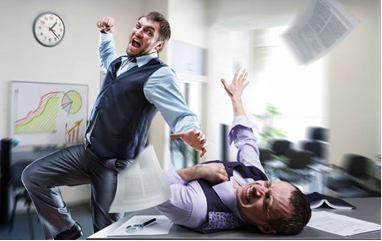 جزوه اصول سرپرستی (دکتر متینه مقدم )
3/10/2020
8
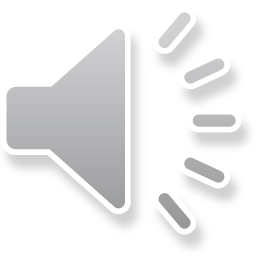 انواع سازمان ها‎‎‎
یکی از مشهورترین انواع دسته‌بندی سازمان‌ها ، تقسیم آن به سازمان‌های رسمی و غیررسمی می‌باشد
 این دو دسته‌بندی افراطی برحسب روابط و ضوابط حاکم بر سازمان تعیین‌شده است که البته در هیچ سازمانی کلّا و به‌طور مطلق سازمان رسمی و غیررسمی وجود نداشته بلکه ترکیبی از این دو حالت موجود است . 
 
الف - سازمان رسمی : 
سازمان رسمی نظامی است که بر مبنای هدف خاصّی تشکیل و در آن حدود وظایف و اختیارات ، کانال‌های ارتباطی و سلسله‌مراتب سازمانی از قبل تعیین و مشخّص‌شده است افراد موظف هستند تا خود را با شبکه روابط رسمی سازمان منطبق ساخته و از آن پیروی نمایند . 
سازمان رسمی آن است که به‌طور قانونی بنیان‌گذاری و تصویب می‌شود ؛ تعداد مشاغل ، حدود وظایف و اختیارات ، و نحوه انجام فعّالیّت‌ها در آن مشخّص می‌گردد . البته گاهی گفته می‌شود که سازمان‌های رسمی حالتی « تخیّلی » دارند ؛ زیرا سازمان‌ها به آن‌گونه که در سازمان رسمی پیش‌بینی‌شده است ، عمل نمی‌کنند و این سازمان غیررسمی است که حالت واقعی عملکرد سازمان‌ها را نشان می‌دهد .
جزوه اصول سرپرستی (دکتر متینه مقدم )
3/10/2020
9
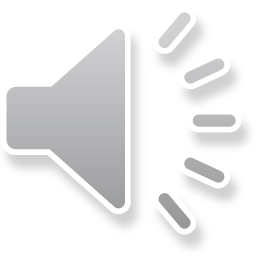 جلسه دوم
سازمان های غیر رسمی
خصوصیات سازمان های غیر رسمی
مفهوم ساختار سازمانی
جزوه اصول سرپرستی (دکتر متینه مقدم )
3/10/2020
10
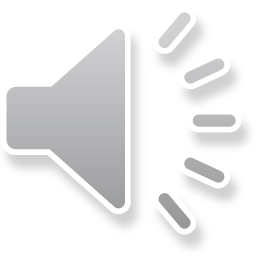 ب- سازمان غیررسمی :
درواقع سازمان غیررسمی وسیله مهمّی برای اجرا و تحقّق هدف‌های مهم سازمانی به شمار می‌رود. با شناخت کامل پویایی‌های سازمان غیررسمی، می‌توان به توسعه و ایجاد رویه‌ها و مکانیسم‌هایی با استفاده از ساختار غیررسمی پرداخت و از جنبه رسمی دادن به هر اقدامی اجتناب کرد. 
واقعا سازمان غیررسمی وجود دارد و نباید آن را دشمنی پنداشت که باید نابود شود و نه مانعی که باید از میان برداشته شود.
 برعکس، سازمان غیررسمی ممکن است وسیله سودمندی برای بهبود کارآیی سازمان باشد. عقلایی نیست که سازمانی نظیر آموزش‌وپرورش را صرفاً به‌موجب ملاک‌های عقلانیّت و رسمیّت اداره کرد؛ زیرا این ملاک‌ها جنبه‌های غیرعقلانی و غیرمنتظره سازمان غیررسمی را نادیده می‌گیرند. ازلحاظ نظری، توصیه کردنی است که عمل مدیریت با استفاده از هر دو اجزای رسمی و غیررسمی سازمان قابل پیشرفت است.
جزوه اصول سرپرستی (دکتر متینه مقدم )
3/10/2020
11
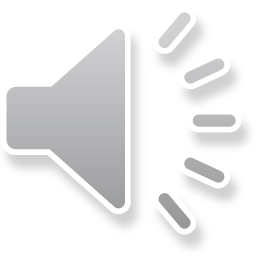 خصوصیات سازمان‌های  غیررسمی :
1-ازآنجاکه سازمان‌های غیررسمی براثر خواسته‌های افراد ، بخصوص خواسته‌های درونی آن‌ها به وجود آمده است ، نمی‌توان آن‌ها را با دستورالعمل‌های اداری ملغی کرد یا از بین برد.
2-برخلاف سازمان‌های رسمی که اختیارات از بالا به پایین وا گذار می‌شود ، در سازمان‌های غیررسمی معمولاً" اختیارات به‌صورت افقی و یا از پایین به بالا جریان پیدا می‌کند .
3- سازمان‌های غیررسمی ، برخلاف سازمان‌های رسمی که ممکن است خیلی بزرگ و گسترده باشند ، غالباً" کوچک و محدود هستند و تعداد آن‌ها از چند نفر تجاوز نمی‌کند . 
4- اختیارات و تفویض آن در سازمان غیررسمی بیشتر بر اساس اعتماد است درحالی‌که در سازمان رسمی بر اساس سلسله‌مراتب و مشاغل قرار دارد .
5- رهبران سازمان‌های غیررسمی ، با معیارهایی از قبیل شخصیّت ، نفوذ معنوی ، لیاقت ، کبرسن و نظایر آن انتخاب می‌شوند ، درحالی‌که در سازمان رسمی ممکن است مسئول یا مدیری ، هیچ‌یک از این خصوصیات را نداشته باشد . 
6- گروه‌های غیررسمی نسبت به تغییر و تحوّل سازمان رسمی یا غیررسمی مقاومت نشان می‌دهند . 
7- در محتوای شبکه ارتباطات غیررسمی شایعات تأثیر زیادتری می‌گذارد و اطّلاعات درست نیز سریع‌تر انتقال پیدا می‌کند .
جزوه اصول سرپرستی (دکتر متینه مقدم )
3/10/2020
12
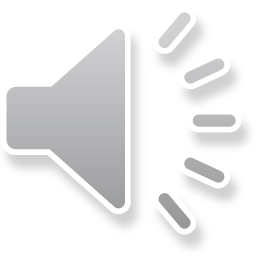 دیدگاه اجمالی درباره تفاوت‌های سازمان‌های رسمی و غیررسمی از دیدگاه اصغر مشبکی،1396:
جزوه اصول سرپرستی (دکتر متینه مقدم )
3/10/2020
13
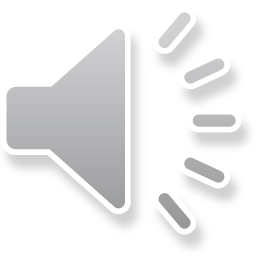 یکی از وجوه عمده تمایز سازمان رسمی با سازمان غیررسمی ، غیرشخصی بودن ساختار وظایف در سازمان رسمی در مقایسه با شخصی بودن روابط در سازمان غیررسمی است . 
در سازمان رسمی ، پس از طرّاحی شغل ، افرادی را از طریق فرآگرد کارگزینی ، به کار می‌گمارند ، درحالی‌که سازمان غیررسمی ، هنگامی شکل می‌گیرد که تصدی شغل معیّنی در سازمان ، موجب برقراری و توسعه روابط اجتماعی در میان کارکنان شود ، برای مثال ایجاد یک منصب جدید با عنوان معاونت امور کارکنان ، جزئی از فعّالیّت‌های سازمان رسمی است و انتصاب یک فرد در منصب مذکور از طریق  فرآگرد کارگزینی انجام می‌شود. در اینجا هنگامی ساختار غیررسمی شکل می‌گیرد که فرد منتصب شده ، از طریق برقراری و یا توسعه روابط اجتماعی ، روابط مستمر و پایداری با سایر کارکنان ، افراد تحت تصدی خود و افراد شاغل در سایر واحدهای سازمان برقرار سازد .
جزوه اصول سرپرستی (دکتر متینه مقدم )
3/10/2020
14
مفهوم ساختار سازماني
ساختار سازماني، تجلّي تفکّر سيستمي بوده. سازمان مركب از عناصر، روابط بين عناصر و ساختار روابط به عنوان مجموعه‌ای از واحدها بوده که آنرا را تشكيل می‌دهد 
ساختار، تركيب روابط بين عناصر سازماني بوده كه شامل فعّالیّتهاي سازماني می‌باشد . 
نگاه سيستمي سازمان به ساختار نشان می‌دهد كه عناصر سخت افزار از يك طرف و عناصر نرم افزار از طرف ديگر سازمان را تشکيل می‌دهند .
جزوه اصول سرپرستی (دکتر متینه مقدم )
3/10/2020
15
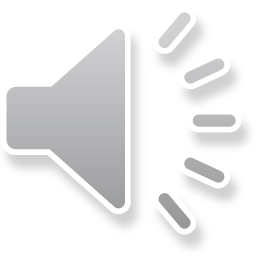 جلسه سوم
اصل مسولیت
تغییر و اصلاح ساختار سازمانی
محیط سازمانی
انواع محیط
جزوه اصول سرپرستی (دکتر متینه مقدم )
3/10/2020
16
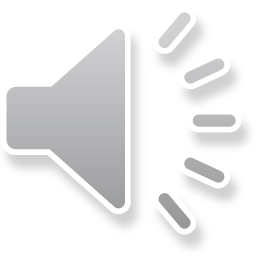 اصل مسئوليّت
اصولاً مسئوليّت در کارکنان سازمانها بعنوان انجام وظيفه در سيستم اداري وجود داشته که بايد در اختيار مسئول مربوطه قرار گيرد بايد و توجه داشت که شخص مسئول نيز دانش لازم و توانايي کافي براي انجام آن وظيفه را دارا بوده و در حقيقت مسئوليّت را اينگونه می‌توان تعبير نمود . 
مسئوليّت = دانستن + توانستن

مستندسازي پيش‌نياز و شرط لازم براي کسب دانش بوده بديهي است ، عدم تدوين و تهيه مستندسازي در سطح يک سازمان، يعني فقدان دانش سازماني و فعّالیّتهاي کاري در آن سازمان؛ در حقيقت فقدان دانش يعني نبود توانايي و مسئوليت. ساختار موجود سازمانها بر مبناي ايجاد دانش کافي نيست بلکه مانع عمده‌  توليد و گسترش آن نيز محسوب مي‌شود.
جزوه اصول سرپرستی (دکتر متینه مقدم )
3/10/2020
17
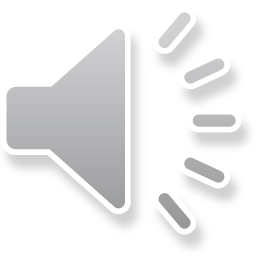 تغيير و اصلاح ساختار سازماني
تغيير و تحوّل ساختاري همواره در سازمانهاي دولتي به عنوان يك راه حل اساسي مورد توجه بوده و مديران سازمانها  از اين طريق نظام اداري را متحوّل ساخته و اصلاح می‌نمایند.
تغييرات تشكيلاتي متنوع نشانگر علاقه مديران به ساختار كلان در سازمانها بوده اما اين نوع فعّالیّت کارکنان در سازمانها نظرها را متوجه اصلاح ساختار سازماني می‌نماید که چند نمونه از تغييرات تشكيلاتي ساختار سازماني رايج عبارتند از:
1- ادغام 	
2- حذف	
3- تقسيم سازمانها	
4- جابجايي پست‌های سازماني
جزوه اصول سرپرستی (دکتر متینه مقدم )
3/10/2020
18
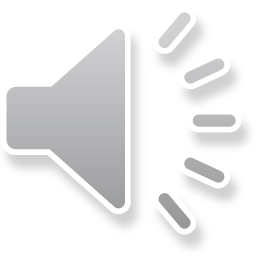 محيط سازماني:
هيچ سازمان و بنگاه اقتصادی درخلأء فعّالیّت نمی‌کند ، همه سازمان‌ها و بنگاه‌های اقتصادي همانند يك سيستم پويا و ارگانيك در داخل محيطي قرار دارند كه با ديگر اجزاء محيط در تعامل متقابل هستند ، بر همديگر تأثير گذاشته و از همديگر تأثير می‌پذیرند .
محيط به‌عنوان  مجموعه‌ای مركب از نیروهایی تعریف‌شده كه عملكرد سازمان را متأثّر ساخته ولي سازمان نسبت به آن كنترل كمي داشته يا اصلاً هيچ كنترلي ندارد . 
به‌عبارت‌دیگر ، محيط عبارت است از:" مجموعه عواملي كه تغییر در ویژگی‌های آن‌ها در سازمان اثر گذاشته و همچنين تمام عواملي كه ویژگی‌هایشان بر اثر رفتار سازمان تغيير نمايند ".
جزوه اصول سرپرستی (دکتر متینه مقدم )
3/10/2020
19
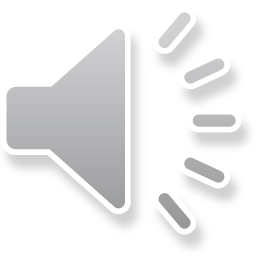 انواع محیط
در اوّلين نگاه به سازمان و محيط آن می‌توان دو نوع محيط عمومي و محيط خصوصی اطراف آن را از هم بازشناخت :
محيط عمومي شامل عوامل اقتصادي ، شرايط سياسي ، ساختار اجتماعي ، ساختار حقوقي ، وضعيت زيست بومي و شرايط فرهنگي يعني همه شرايطي كه بر سازمان تأثير گذاشته ولي وابستگي سازمان به آن‌ها واضح و روشن نيست را در برمی‌گیرد .
محيط خصوصي شامل قسمتي از محيط سازماني است كه به‌طور مستقيم با سازمان در تحقّق اهدافش مرتبط است و بسته به نگرش مديريت سازماني ممكن است دامنه آن كوتاه يا گسترده باشد و شامل مشتريان ، عرضه‌کنندگان مواد اوّليه ،رقبا ، نهادهاي قانون‌گذاری ، اتحادیه‌های كارگري ، مؤسّسات تجاري ، گروه‌های فشار و انجمن‌های تجاري باشد .
جزوه اصول سرپرستی (دکتر متینه مقدم )
3/10/2020
20
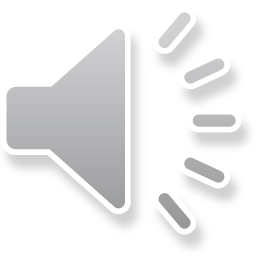 جلسه چهارم
مفاهیم مهم در واحدهای سازمانی
اصول تقسیم کار سازمان ها
صور نابهنجار تقسیم کار
اصطلاحات سازمانی
جزوه اصول سرپرستی (دکتر متینه مقدم )
3/10/2020
21
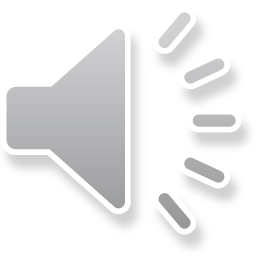 مفاهیم مهم در واحدهای سازمانی:
تقسیم‌کار در سازمان:
در نخستین سال‌های قرن بیستم، هنری فورد از طریق تولید اتومبیل به‌وسیله یک خط مونتاژ به شهرت و ثروت زیادی رسید. به هر کارگر شرکت کاری خاص و تکراری واگذارشده بود. در زمان کنونی برای بیان تقسیم‌بندی کارها به اجزای کوچک‌تر از عبارت یا اصطلاح تقسیم‌کار استفاده می‌شود. اگر کارهای تقسیم شوند، سازمان می‌تواند در بسیاری از موارد کارآیی خود را بالا ببرد یا مانع از عدم کارآیی شود. 
کارگر یا کارمند براثر تکرار مهارت لازم را برای انجام کارهای کسب می‌نماید. او پس از انجام یک کار و پرداختن به مرحله دیگری از کار، وقت کمتری را از دست می‌دهد. مسئله مهم دیگر این است که از دیدگاه سازمانی آموزش‌های تخصّصی از کارآیی بالایی برخوردارند. یافتن و آموزش افراد برای انجام کارهای خاص و تکراری چندان مشکل نیست و هزینه کمتری باید برای آن صرف کرد. از طریق تشویق به ابتکار عمل و اختراع دستگاه‌های جدید، تقسیم‌کار می‌تواند موجب افزایش کارآیی گردد.
جزوه اصول سرپرستی (دکتر متینه مقدم )
3/10/2020
22
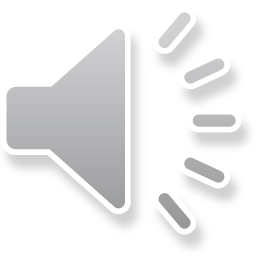 سازمان‌ها بر چه اساسی تقسیم‌کار می‌کنند:
یکی از موضوعات مورد مطالعه در مدیریت منابع انسانی بررسی و تحلیل مشاغل است. در این فرآیند مشاغل از نظر سختی و مقدار نیرویی که باید برای انجام‌وظیفه در آن شغل صرف شود، موردبررسی قرار می‌گیرند. به دنبال همین فرآیند موضوع تجزیه شغل و ترکیب شغل مطرح می‌شود. اگر لازم باشد با توجّه به‌سختی کار، آن بخش از  کار بین دو یا چند نفر تقسیم شود، این کار انجام می‌گیرد. این پدیده معمولاً به دنبال توسعه و پیچیده‌تر شدن سازمان‌ها اتّفاق می‌افتد. 
همچنین عکس این حالت هم ممکن است. اگر بنا به هر دلیلی شغلی بسیار ساده باشد در حدی که یک نیروی انسانی برای انجام آن اتلاف اقتصادی منابع را در پی داشته باشد شغل دیگری با همین شرایط در سازمان شناسایی‌شده و هر دو این مشاغل به یک نفر واگذار می‌شود. به این پدیده ترکیب مشاغل اطلاق می‌شود.
جزوه اصول سرپرستی (دکتر متینه مقدم )
3/10/2020
23
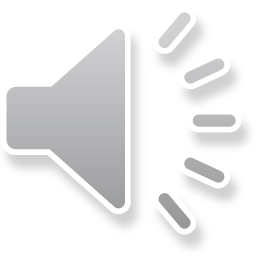 صور نابهنجار تقسیم کار:
۱- تقسیم کار نابسامان: تماس مداوم و کافی میان عناصر ساختار یک سازمان وجود ندارد. یکی از علل آن عدم انطباق وظایف سازمانی افراد بر یکدیگر است. 
۲-نظام تقسیم کاری :که در آن وظیفه محول شده کمتر از توان و نیروی فرد است. در این هنگام فعّالیّت‌های مختلف انسجام کافی ندارند.
۳-  تقسیم کار اجباری: وظایف و نقش‌ها براساس دید کارمدار تقسیم شود و به استعدادها و توانایی‌های افراد توجّه نگردد.
جزوه اصول سرپرستی (دکتر متینه مقدم )
3/10/2020
24
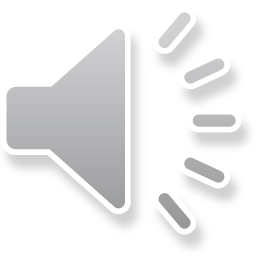 معایب و محاسن تقسیم کار:
معایب تقسیم کار:
مشاغل معمولی و تکراری
کاهش رضایت شغلی
دخالت و درگیری کارکنان
 افزایش بیگانگی کارکنان
 عدم رقابت کامل در عصر فناوری اطّلاعات

محاسن تقسیم کار:
استفاده مؤثّر از نیروی کا
کاهش هزینه‌های آموزش
 افزایش یکسانی  و یکنواختی
 افزایش تخصّص از طریق تکرار وظیفه
جزوه اصول سرپرستی (دکتر متینه مقدم )
3/10/2020
25
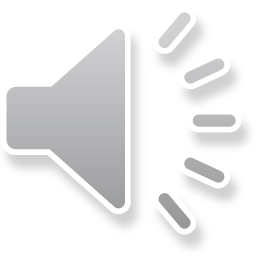 اصطلاحات و واژه‌های سازمانی
1- طرّاحی سازمان : مربوط به ساخت سازمان و ایجاد تغییرات می‌باشد به منظور نيل به اهداف است ( شبیه طرّاحی ساختمان است  فقط به جای نقشه از نمودار استفاده می‌شود )
2- تئوری سازمان : ترتیب مطالعه ساختار و طرّاحی سازمان و سطح تجزیه و تحلیل کل با زیر مجموعه‌های عمده آن می‌باشد .پاسخ به پرسش‌های : چرا سازمان اینگونه طرّاحی شده ؟ سازمان بر چه مبنایی و نظریاتی استوار است ؟ آبا مبانی بهتری برای سازمان وجود دارد ؟نهایتاً تئوری سازمان به امر تصمیم گیری کمک می‌کند -
3- رفتار سازمانی : مطالعه خرد نسبت به مسائل سازمان و عملکرد افراد و گروه‌هاست , متغیرهایی نظیر بهره وری , غیبت , تأخیر و انگیزه و..
4-یاد گیری سازمانی : بهبود فعالیت‌ها از طریق درک و دانش بهتر  ( می‌تواند منجر به حذف خطا و اصلاح شود)
5-سازمان‌های یاد گیرنده : سازمان‌هایی که نیازهای محیطی را تشخیص داده و خود را با آن تطبیق می‌دهند (به صورت مداوم ومستمر )
6- سازمان‌های مجازی : پس از همه گیر شدن عصر ارتباطات و اینترنت موجبات خلق این سازمان‌ها فراهم گردید.
7-کار آفرینی سازمانی : فرآیند شکار فرصت‌ها به وسیله افراد یا سازمان‌ها بدون در نظر گرفتن منابع موجود می‌باشد.
جزوه اصول سرپرستی (دکتر متینه مقدم )
3/10/2020
26
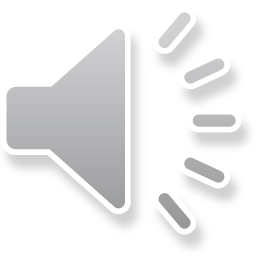 بخش دوم
جزوه اصول سرپرستی (دکتر متینه مقدم )
3/10/2020
27
جلسه پنجم
تعریف مدیریت
فراگرد مدیریت 
کارکردهای مدیریت
جزوه اصول سرپرستی (دکتر متینه مقدم )
3/10/2020
28
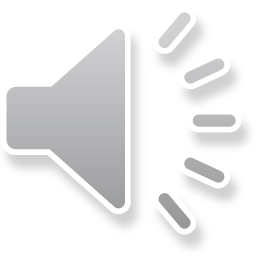 تعريف مديريت:
مدیریت یعنی فرآیند به کارگیری مؤثّر و کارآمد منابع مادّی وانسانی در برنامه ریزی، سازماندهی ،بسیج منابع و امکانات هدایت و کنترل است که برای دستیابی به اهداف سازمانی و بر اساس نظام ارزشی مورد قبول صورت می‌گیرد. 
واقعاً باید گفت ؛که در ابتدا انسانها درباره مدیریت چقدر می‌دانند؟دانش مدیریت تا چه حد علمی است و آیا مدیریت علم است یا هنر؟ 
بخشی از مدیریت را می‌توان از طریق مدریت آموزش فرا گرفت و بخشی دیگررا ضمن کار باید آموخت در واقع بخشی را که با آموزش فرا گرفته می‌شود علم مدیریت است 
 و بخشی را که موجب به کار بستن تجربیات و مهارت ها در شرایط گوناگون می‌شود هنر مدیریت می‌نامند. «به عبارتی دیگر سخن علم دانستن است و هنر توانستن»
جزوه اصول سرپرستی (دکتر متینه مقدم )
3/10/2020
29
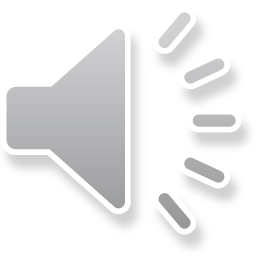 فرآگرد مدیریت:
تلقی مدیریت به فرآگرد یا فرآیند نسبتاً تازگی دارد .مفهوم فرآگرد،بر شیوه انجام دادن کارها دلالت دارد و اشاره می‌کند به توالی گامها یا عناصری که به هدف یا نتیجه خاصّی منجر می‌شود .پس مدیریت از آن جهت فرآگرد تلقّی می‌شود که همه مدیران ،صرف نظر ازقابلیتها یا مهارت‌های خاص خود ،برای نیل به هدف ،به فعّالیّتهای پیوسته و منظمی می‌پردازند.
جزوه اصول سرپرستی (دکتر متینه مقدم )
3/10/2020
30
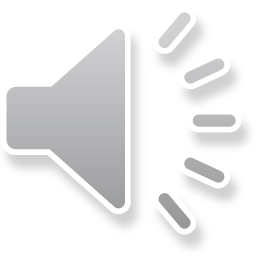 کار کرد های مدیریت :
منظور از کار کرد اشاره به فعّالیّتی مهم واساسی است  که در نیل به هدف ضرورت تام دارد .
هانری فایول اوّلین کسی بود که فرآگرد مدیریت را به وظایف یا کارکرد هاتقسیم وتعریف کرد او پنج وظیفه اساسی رادر مدیریت تشخیص داد :
بر نامه ریزی:یعنی پیش نگری و تدارک وسایل برای عملیّات آینده .
سازماندهی:یعنی ترکیب وتخصیص افراد ومنابع دیگر برای انجام دادن کار .
فرماندهی:یعنی هدایت وجهت دهی افراد در انجام دادن کار .
هماهنگی:یعنی به هم پیوستن و وحدت بخشیدن همه فعّالیّتها وکوششها 
کنترل:یعنی رسیدگی به اینکه آیا کلّیه امور طبق مقررات ودستورات صوت می‌گیرد یا نه . 
planning
organizing
commanding
coordinating
control
جزوه اصول سرپرستی (دکتر متینه مقدم )
3/10/2020
31
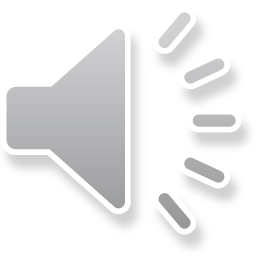 برنامه ریزی :
هنگامی که آدمی در مسیر رشد عقلانی خود به ضرورت برنامه ریزی در زندگی خویش پی برد، آن را در نظام‌های اجتماعی به عنوان ابزاری در خدمت مدیریت و رهبری ، مورد توجّه قرار داد و امروز می‌بینیم که ساختار وجودی سازمان‌ها پیچیده گشته‌اند ، که بدون برنامه ریزی‌های دقیق نمی‌توانند به حیات خود تداوم بخشند. 
 
تعریف  برنامه ریزی :
برای دست یافتن به هدف مورد نظر ، باید قبل از تلاش فیزیکی یا اقدام به انجام کار، تلاش ذهنی یا برنامه ریزی کافی صورت بگیرد. برنامه ریزی شالودۀ مدیریت را تشکیل می‌دهد .
جزوه اصول سرپرستی (دکتر متینه مقدم )
3/10/2020
32
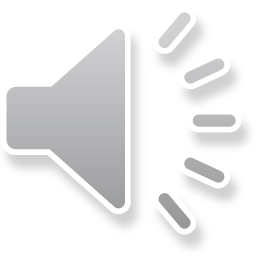 جلسه ششم
فراگرد برنامه ریزی
تعریف سازماندهی
فراگرد سازماندهی
جزوه اصول سرپرستی (دکتر متینه مقدم )
3/10/2020
33
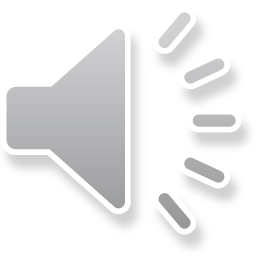 فرآگرد برنامه ریزی:
تعییین اهداف و اوّلوّیت آنها (هدف گزاری )
برسی وپیش بینی منابع و امکاناتی که به تحقّق هدفها کمک می‌کند .(پیش نگری)
تشخیص فعّالیّتها واقداماتی که برای تحقّق هدفها ضرورت دارند تبدیل امکانات به اقدامات عملی دقیق یا بود جه بندی  
تعیین خط مشی‌ها و روشها وملاک عمل
جزوه اصول سرپرستی (دکتر متینه مقدم )
3/10/2020
34
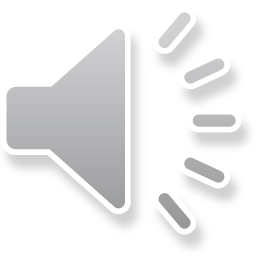 تعریف سازماندهی :
در سازماندهی، وظایف و اختیارات و مسئولیّت‌های واحدها و پست‌ها مشخّص و نحوه هماهنگی و ارتباط بین آنها معین می‌شود.
 سازماندهی فرآیندی است که از طریق تقسیم کار میان افراد و گروه‌های کاری و ایجاد هماهنگی میان آنها برای تحقّق اهداف تلاش می‌شود و مشتمل بر طرّاحی فعّالیّت‌ها، دسته بندی آنها و برقراری ارتباط میان مشاغل می‌باشد.
 سازماندهی، فرآیندی است که طی آن تقسیم کار میان افراد و گروه‌های کاری و هماهنگی میان آنها به منظور کسب اهداف صورت می‌گیرد.
جزوه اصول سرپرستی (دکتر متینه مقدم )
3/10/2020
35
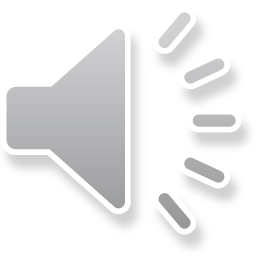 فرآگرد سازماندهی :
پس از تعیین اهداف کار ،وتدوین اهداف فرعی ،خط مشی‌ها و برنامه‌ها ،جریان سازماندهی طی مراحل زیر صورت می‌گیرد :
تشخیص فعّالیّتهای لازم برای رسیدن به اهداف واجرای خط مشی وبرنامه ها 
گروه بندی فعّالیّتها با توجّه به منابع انسانی و مادّی موجود و تشخیص بهترین طریقه استفاده کردن از آنها .
دادن اختیار عمل وحق دستور دهی و تصمیم گیری برای انجام دادن کار به مسئول هر گروه.
ارتباط دادن واحدهای گروه بندی شده به یکدیگر به صورت عمودی و افقی .
جزوه اصول سرپرستی (دکتر متینه مقدم )
3/10/2020
36
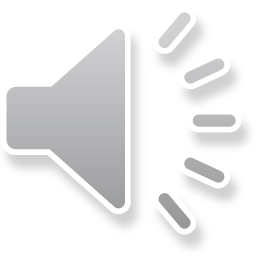 جلسه هفتم
رهبری
ویژگی های رهبری
هفت نوع سبک رهبری
جزوه اصول سرپرستی (دکتر متینه مقدم )
3/10/2020
37
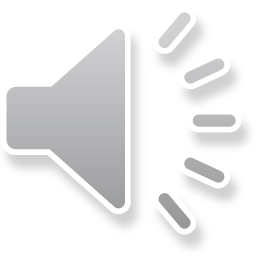 رهبری :
پس از برنامه ریزی وسازماندهی ،گام بعدی ،فراهم کردن مشکلاتی است که اعضای سازمان را در جهت اهداف آن به حرکت و فعّالیّت در آورده .این کار کرد یا وظیفه با اصطلاحات گوناگون توصیف شده است :فرماندهی ،هدایت ،انگیزش و رهبری .
هدف از رهبری و فرماندهی ،راهنمایی زیر دستان در جهت بهتر فهمیدن هدفهای سازمان وبر انگیختن آنان به کار وفعّالیّت مؤثّر است .
پیچیدگی فرآگرد مدیریت وقتی بر مدیر آشکار می‌شود که عملاًبه وظیفه رهبری می‌پردازد .
در این کار او در درجه اوّل با افراد، انسان سرو کار دارد .
رهبری در مدیریت :منظور از رهبری در مدیریت ،فرآگرد اثر گذاری و نفوذ در رفتار اعضای سازمان برای یاری وهدایت آن‌ها در ایفای وظایف سازمانی است .
جزوه اصول سرپرستی (دکتر متینه مقدم )
3/10/2020
38
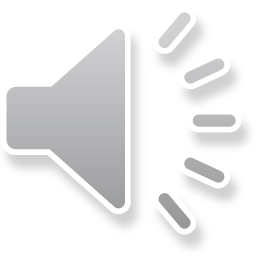 رهبری در سازمانها سه ویژگی دارد :
اوّلاً:رهبری مستلزم وجود افرادی است که به عنوان زیر دستان یا پیروان ،دستورات رهبر را با میل واراده بپذیرند 
ثانیاً:در جریان رهبری ،توزیع قدرت میان رهبر وزیر دستان نا برابر است .
ثالثاً :رهبر علاوه بر اینکه به طور مشروع (قانونی ) قادر به هدایت زیر دستان است همچنین می‌توانند اعمال نفوذ کند و بر رفتار زیر دستان اثر بگذارد .
جزوه اصول سرپرستی (دکتر متینه مقدم )
3/10/2020
39
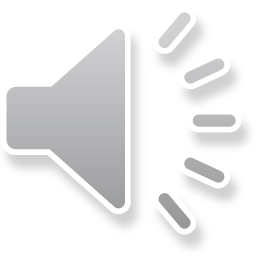 هفت نوع سبک رایج رهبری
۱-  سبک رهبری دموکراتیک 
رهبری دموکراتیک معمولاً به‌عنوان یک روش مؤثّر شناخته شده است. این نوع رهبری دقیقاً همان چیزی است که از نامش پیدا است- یعنی اینکه این رهبر است که تصمیمات را بر اساس ورودی هر عضو و یا تیم جدید اتّخاذ می‌کند. هرچند که تصمیم نهایی را رهبر اتّخاذ می‌کند  و هر کارمند یک وظیفه‌ی ثابت و مهم در برابر انجام هر پروژه دارد. رهبری دموکراتیک یکی از موثرترین انواع سبک رهبری است، زیرا اجازه می‌دهد تا کارکنانی که سطح توانایی پایینی را هم دارند بتوانند در موقعیّت‌های خاص مورد استفاده شرکت قرار گیرند.
جزوه اصول سرپرستی (دکتر متینه مقدم )
3/10/2020
40
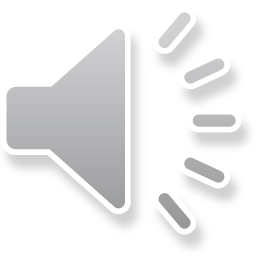 ۲- سبک رهبری خودکامه
رهبری خودکامه معمولاً به ‌ندرت می‌تواند مؤثّر واقع شود.
 رهبری مستبدانه و یا همان رهبری خودکامه، معکوس رهبری دموکراتیک می‌باشد. 
در این نوع سبک رهبری، رهبر تصمیمات را بدون اینکه نظرات سایرین و یا گزارش‌های آن‌ها را در نظر بگیرد اتّخاذ می‌کند. کارمندان از یک مسیر از قبل تعیین شده عبور می‌کنند و تصمیمات آن‌ها و توانایی‌هایشان نقش چندانی در ادامه روند شرکت ایفا نمی‌کند. کسی از آن‌ها مشورتی نمی‌گیرد؛ تنها از آن‌ها انتظار می‌رود در یک زمان و سرعت تعیین شده که توسط رهبر معین شده است، فعّالیّت کنند.
 این سبک رهبری خفه، در اکثر سازمان‌های امروزی منسوخ شده است و اگر شرکتی هنوز هم از این فرهنگ سلطه‌گری استفاده می‌کند، از دست دادن کارمندهای آن شرکت اجتناب ناپذیر خواهد بود.
جزوه اصول سرپرستی (دکتر متینه مقدم )
3/10/2020
41
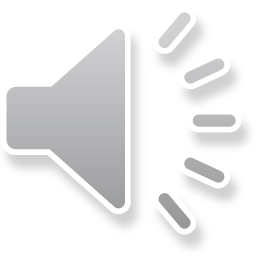 جلسه هشتم
سبک های رهبری
جزوه اصول سرپرستی (دکتر متینه مقدم )
3/10/2020
42
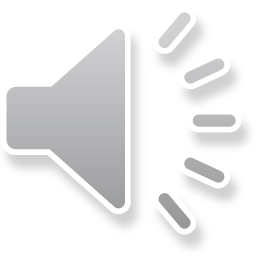 ۳- سبک رهبری آزادی‌خواهانه
رهبری آزادی‌خواهانه، حدّاقل رهبری تحت نفوذ می‌باشد که قدرت بسیار زیادی ندارد.
 اصطلاح فرانسوی به ‌معنای واقعی کلمه “اجازه دادن به ‌بقیه” ترجمه می‌شود، در این روش رهبران تقریباً تمام قدرت خود را مابین کارمندان خود قسمت می‌کنند.
 اگرچه سبک رهبری آزادی‌خواهانه می‌تواند کارمندان شما را با اعتماد به‌نفس بیشتری وادار به ‌کار کردن کند و این احساس را به آن‌ها بدهد که همه با هم دوست هستند و یا اینکه بتواند توانمندی آن‌ها را در هنگام کار بیشتر کند، اما در عین حال، می‌تواند توسعه‌ی خود شما را به ‌عنوان یک رهبر محدود کند و شاید هم بتواند فرصت‌های مهم شرکت را برای رشد بیشتر نادیده بگیرد.
جزوه اصول سرپرستی (دکتر متینه مقدم )
3/10/2020
43
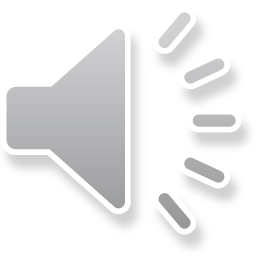 ۴-  سبک رهبری استراتژیک
سبک رهبری استراتژیک معمولاً یک سبک رهبری مؤثّر به‌ حساب می‌آید. 
این نوع سبک رهبری در تقاطع و تعامل مستقیم بین عملیّات اصلی شرکت و همین‌طور فرصت‌های رشد فردی به‌ عنوان رهبری قرار می‌گیرد.
 در این روش رهبر سعی می‌کند بار مسئولیّت‌های اجرایی خود را در حالی که اطمینان حاصل می‌کند شرایط کاری فعلی برای هر کسی دیگری از جمله کارمندان و بقیه‌ی اعضای تیم شرکت، شرایط کاری پایدار و موثری است، برعهده می‌گیرد.
جزوه اصول سرپرستی (دکتر متینه مقدم )
3/10/2020
44
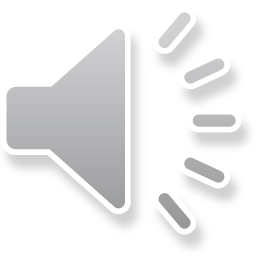 ۵- سبک رهبری تحوّلی
سبک رهبری تحوّل‌گرا و تحوّلی همیشه نقش نوعی تبدیل و بهبود را در کنوانسیون شرکت ایفا می‌کند.
در این نوع از سبک رهبری، رهبر سعی می‌کند همیشه با ایجاد تغییر و تحوّل شک کوچکی به‌ کارمندان وارد کنند تا آن‌ها بتوانند همیشه در حال آماده باش برای تغییرات دیگر باشند. 
این نوع از شکل رهبری در میان شرکت‌های متمرکز بر روی رشد خود بیشتر دیده می‌شود، آن‌ها کارمندان خود را وادار می‌کنند تا شرایط تغییرپذیر رشد را درک کنند. این روش شاید یک کارمند نتواند تجربه‌ی لازم و همین طور تخصّص لازم را در یک مسیر مشخّص به‌ دست بیاورد و بدین ترتیب قدرت حدس زدن مشکلات احتمالی و تهدیدها را از دست بدهد. این نوع از رهبری می‌تواند یک نوعی از عدم ثبات را به‌کارمندان القا کند و احساس عدم امنیّت شغلی باعث شود آن‌ها در روند کاری خود دچار مشکل گردند.
جزوه اصول سرپرستی (دکتر متینه مقدم )
3/10/2020
45
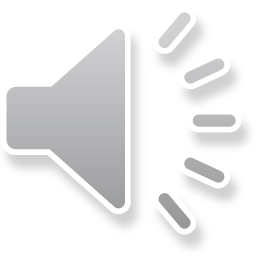 ۶-  سبک رهبری عملیّاتی
در این روش مدیران و رهبران سعی می‌کنند به‌ کارمندانی که وظایف خود را انجام می‌دهند پاداش بدهند. برای مثال تیم‌های بازاریابی برنامه ریزی شده‌ جوایزی را برای کمک به‌تولید یک تعداد مشخّص از محصول‌ها، در پایان هر سه ماه دریافت می‌کنند. 
به‌سبک رهبری عملیّاتی رهبری معامله‌ای هم می‌گویند. 
رهبری عملیّاتی به‌ایجاد نقش و مسئولیّت برای هر کارمند کمک می‌کند، پاداش می‌تواند انگیزه‌ی خوبی برای بهبود روابط فردی در کار منجر شود؛ همچنین می‌تواند کارمندان را به‌گونه‌ای تربیت کند که آنها حدّاقل کار خود را در حیطه‌ی توانایی‌هایشان انجام دهند. این یعنی این‌که هر کارمند می‌داند که چه مقدار کار یا تلاش لازم است تا بتواند به‌ جایزه و پاداش مورد نظر دسترسی پیدا کند. 
این نوع از سبک رهبری می‌تواند برنامه‌های انگیزشی را برای بالا بردن سطح انگیزه در میان کارمندان ارائه کند
جزوه اصول سرپرستی (دکتر متینه مقدم )
3/10/2020
46
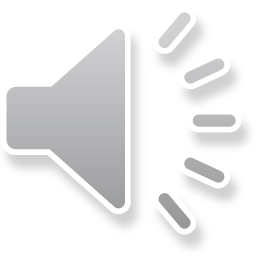 ۷-  سبک رهبری بوروکراتیک و یا رهبری اداری
این نوع از رهبری می‌تواند در نقطه‌ی مقابل رهبری استبدادی قرار بگیرد که بیشتر مورد توجّه و علاقه‌مندی کارمندان واقع می‌شود. 
 در این نوع از روش‌های رهبری، در صورت بروز یک مشکل با شیوه‌های ابداعی کارمندان جدید خود مخالفت می‌کند چرا که او پایبند به شیوه‌های قدیمی موجود در کتاب است. 
ممکن است  کارکنان شرکتی که با این سبک رهبری پیش می‌رود به‌ مانند کارکنان شرکتی که تحت کنترل رهبری خودکامه کار می‌کنند احساس محدودیّت نکنند، امّا هنوز هم در این نوع سبک رهبری آزادی عمل کمی در چگونگی ایفای نقش کارمندان وجود دارد.
 این نوع از رهبری هم مانند رهبری خودکامه می‌تواند خیلی زود نوآوری موجود در کارمندان را خنثی کند و قطعاً برای شرکت‌هایی که اهداف بلند پروازانه برای رشد سریع خود دارند توصیه نمی‌شود.
جزوه اصول سرپرستی (دکتر متینه مقدم )
3/10/2020
47
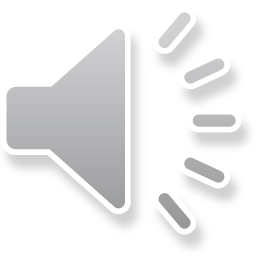 جلسه نهم
نظارت و کنترل
فراگردهای کنترل سازمانی
انواع کنترل
اهمیت کنترل
جزوه اصول سرپرستی (دکتر متینه مقدم )
3/10/2020
48
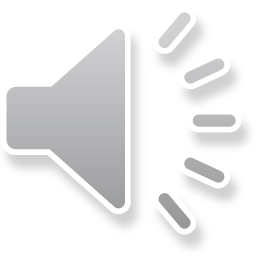 نظارت وکنترل :
وظیفه قابل بحث دیگر در مدیریت کنترل است که به موجب آن معلوم می‌شود اقدامات و فعّالیّتهای سازمان تا چه اندازه در جهت هدف ها ،و مطابق با موازین پیش بینی شده است .
فرآگرد کنترل میزان پیشرفت در جهت هدفها  را اندازه گیری می‌کند و مدیران را قادر می‌کند که انحراف از برنامه را به موقع تشخیص دهند و اقدامات اصلاحی لازم را به عمل آورند
جزوه اصول سرپرستی (دکتر متینه مقدم )
3/10/2020
49
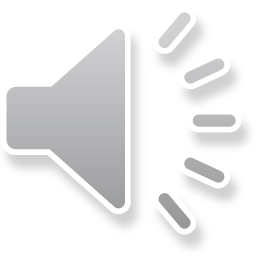 فرآگرد های کنترل سازمانی را می‌توان تحت سه عنوان کلّی طبقه بندی کرد :
کنترل پیش گیر یا مقدمّاتی 
کنترل همگام عملیّات 
کنترل بازخوردی (نهایی)
جزوه اصول سرپرستی (دکتر متینه مقدم )
3/10/2020
50
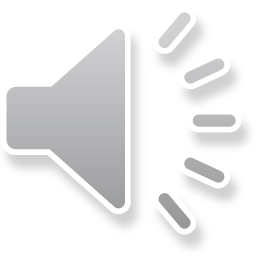 انواع کنترل
کنترل پیش گیر یا مقدمّاتی :این نوع کنترل در صدد است که از انحرافات در کیفیّت و کمیّت منابع انسانی مادّی ومالی مورد استفاده سازمان ، پیشاپیش جلوگیری کند . مهم‌ترین وسیله اعمال کنترل مقدمّاتی اجرای خط مشی‌های سازمانی است.
کنترل همگام عملیّات :وسیله اصلی این کنترل ،فعّالیّت سرپرستی و هدایت است .مدیران با مشاهده مستقیم کار زیر دستان پی می‌برند که جریان کار و عملیّات طبق خط مشی‌ها ورویه های پیش بینی شده است یا نه .
در این نوع کنترل ،شرح وظایف شغلی هر فرد ملاک عمل قرار می‌گیرد .
کنترل بازخورد :این نوع کنترل ناظر به نتایج نهایی کار است .اطلاع از نتایج کار و مقایسه آن با ملاکها ،انحرافات احتمالی و اقدامات اصلاحی لازم را مشخّص می‌کند .
جزوه اصول سرپرستی (دکتر متینه مقدم )
3/10/2020
51
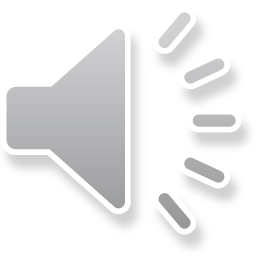 اهمّیّت کنترل :
سازمان‌ها در معرض تغییرات مداوم قرار دارند ،فعّالیّت آن‌ها روز به روز پیچیده‌تر می‌شود ،کارکنان سازمان افراد انسان هستند و رفتار آنها بری از خطاء و اشتباه نیست و تفویض اختیار برای تسهیل کار اجتناب ناپذیر است .همه این موارد ضرورت کنترل ونظارت و اهمّیّت آن را آشکار می‌سازند .
جزوه اصول سرپرستی (دکتر متینه مقدم )
3/10/2020
52
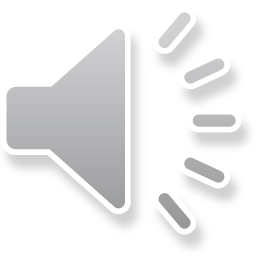 جلسه دهم
فرایند کنترل 
ویژگی های مهم کنترل سازمانی
جزوه اصول سرپرستی (دکتر متینه مقدم )
3/10/2020
53
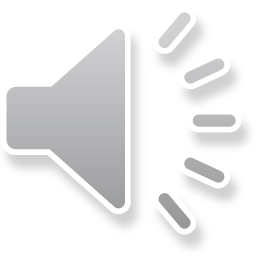 فرآیند کنترل:
فرآیند کنترل، مستلزم سه کار اساسی است:
تعیین استاندارهای عملکرد
نظارت بر عملکرد و مقایسه آن با استانداردها
اتّخاذ اقداماتی اصلاحی
جزوه اصول سرپرستی (دکتر متینه مقدم )
3/10/2020
54
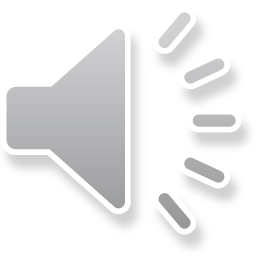 برخی از روش‌های مهم کنترل :
تدابیر سنّتی: گاه به طور مستقل و گاهی همراه کنترل از طریق بودجه اعمال می‌شوند و عمدتاً عبارتند از : گزارش‌های آماری، گزارش‌ها و تحلیل‌های خاص، بازرسی عملی و مشاهدات شخصی.
کنترل از طریق بودجه: بودجه طرحی است که نحوه تخصیص منابع مالی را به فعّالیّت‌های مشخّص در یک دوره معین نشان می‌دهد.
تحلیل نقطه سر به سر: نقطه سربه سر نقطه‌ای است که در آن نقطه نه سودی آید سازمان می‌شود و نه زیانی. به عبارت دیگر در آن نقطه درآمد کل با هزینه کل برابر است.
روش بازنگری و ارزشیابی برنامه
روش مسیر بحرانی
جزوه اصول سرپرستی (دکتر متینه مقدم )
3/10/2020
55
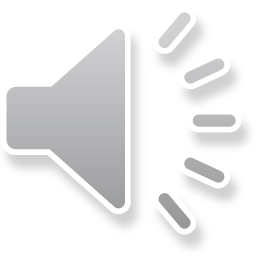 جلسه یازدهم
انواع مدیران
مهارت های مدیران
 مهارت فنی
مهارت انسانی 
مهارت ادراکی
جزوه اصول سرپرستی (دکتر متینه مقدم )
3/10/2020
56
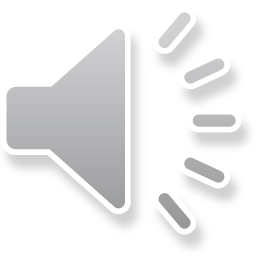 انواع دسته بندی  مديران در سازمان‌ها :
1) ازنظر فعّالیّت‌هاي سازماني:
مديران وظیفه‌ای (تخصّصی) : کارکناني با مهارت‌هاي ويژه در زمينه خاص مانند حسابداري، امور پرسنلي و غيره.
مديران عمومي  : مسئول کليه وظايف و فعّالیّت‌هايي هستند که در يک واحد يا يک سازمان انجام مي‌شود مانند توليد، بازاريابي و امورمالي.                     
2) از نظر سطح سازماني:
مديران عملياتي (خط اوّل): مديران در اين سطح مستقیماً مسئول توليد کالا و خدمات هستند مانند سرپرستان.
مديران مياني : اين مديران به طور مستقيم به مديران رده بالا گزارش مي‌دهند و پل ارتباطي ميان مديران عالي و عملياّتي هستند.
مديران عالي: گروه کوچکي از مديران را تشکيل مي‌دهند. واين مديران اهداف، خط‌مشي‌ها و راهبردهاي سازمان را تشکيل مي‌دهند.
جزوه اصول سرپرستی (دکتر متینه مقدم )
3/10/2020
57
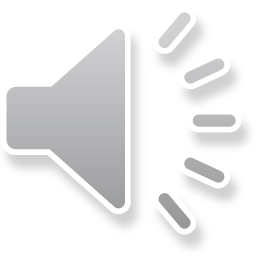 مهارت‌هاي مورد نياز مديران:
مهارت‌های مورد نیاز مدیران را می‌توان به صورت فنّی، انسانی و ادراکی طبقه‌بندی کرد. 
منظور از مهارت توانایی به کار بردن مؤثّر دانش و تجربه شخصی است. ضابطه اصلی مهارت داشتن، اقدام و عمل مؤثّر در شرایط متغیر است.
1)مهارت‌هاي ادراکي
2)مهارت‌هاي انساني
3)مهارت‌هاي فني
جزوه اصول سرپرستی (دکتر متینه مقدم )
3/10/2020
58
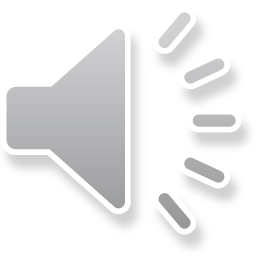 مهارت فنّی
یعنی دانایی و توانایی در انجام دادن وظایف خاص که لازمه آن ورزیدگی در کاربرد فنون و ابزار ویژه و شایستگی عملی در رفتار و فعّالیّت است. 
مهارت‌های فنّی از طریق تحصیل، کارورزی و تجربه حاصل می‌شوند. مدیران معمولاً این مهارت‌ها را طیّ دوره‌های آموزشی یا کارآموزی فرا می‌گیرند نظیر دانش، فنون و روش‌های برنامه‌ریزی،‌ بودجه‌بندی، کنترل، حسابداری، امور مالی، کارگزینی کارپردازی و غیره ویژگی بارز مهارت، فنّی آن است که به بالاترین درجه شایستگی و خبرگی در آن می‌توان دست یافت زیرا این نوع مهارت دقیق، مشخّص، دارای ضوابط عینی و قابل اندازه‌گیری است. از این رو، کنترل و ارزشیابی آن، هم در جریان آموزش و هم در مرحله کاربرد و عمل آسان است. مهارت‌های فنّی مورد نیاز مدیران آموزشی،‌ ارزشیابی آموزشی،‌ راهنمایی آموزشی، فنون و روش‌های تدریس و فنون اداری و مالی آموزش و پرورش است. مدیر آموزشی برای انجام وظایف خاصّی که دارد باید از مهارت‌های فنّی کافی برخوردار باشد.
جزوه اصول سرپرستی (دکتر متینه مقدم )
3/10/2020
59
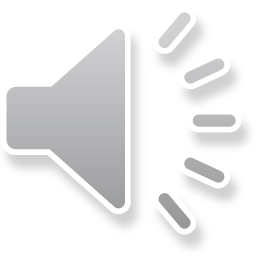 مهارت انسانی
یعنی داشتن توانایی و قدرت تشخیص در زمینه ایجاد محیط تفاهم و همکاری و انجام دادن کار به وسیله دیگران، فعّالیّت مؤثّر به عنوان عضو گروه، درک انگیزه‌های افراد و تأثیرگذاری بر رفتار آنان.
جزوه اصول سرپرستی (دکتر متینه مقدم )
3/10/2020
60
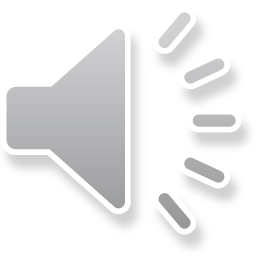 مهارت ادراکی
یعنی توانایی درک پیچیدگی‌های کل سازمان و تصور همه عناصر و اجزای تشکیل‌دهنده کار و فعّالیّت سازمانی به صورت یک کل واحد (سیستم) به عبارت دیگر، توانایی درک و تشخیص اینکه کارکردهای گوناگون سازمان به یکدیگر وابسته بوده تغییر در هر یک از بخش‌ها، الزاماً بخش‌های دیگر را تحت تأثیر قرار می‌دهد. 
آگاهی از این روابط و شناخت اجزاء و عناصر مهم در موقعیّت‌های مختلف، مدیر را قادر می‌سازد که به طریقی تصمیم‌گیری یا اقدام کند که موجبات اثربخشی سازمان و رضایت کارکنان آن را فراهم نماید.
جزوه اصول سرپرستی (دکتر متینه مقدم )
3/10/2020
61
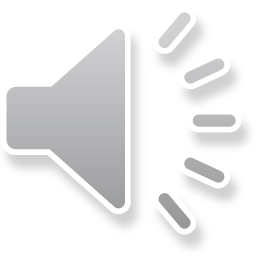 جلسه دوازدهم
انواع نظریه های مدیریتی
مکتب کلاسیک
نظریه مدیریت اداری
اصول مدیریت فایول
جزوه اصول سرپرستی (دکتر متینه مقدم )
3/10/2020
62
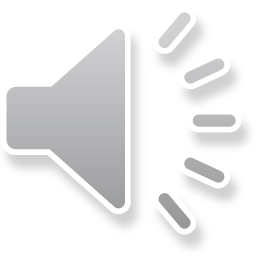 طبقه بندی رایج نظریه‌های مدیریت :
دانشمندان و نویسندگان مدیریت ، نظریه‌ها و مفاهیم مدیریت را به طرق مختلف بیان نمودند . بعضی‌ها این مفاهیم را در قالب « نظریه‌ها» برخی در قالب « مکتب » و برخی تحت عنوان « رویکرد » و یا ترکیبی از این موارد مطرح کردند .
بر اساس سر فصل‌های این دوره ، تقسیم بندی نظریه‌های مدیریت به شرح ذیل دنبال می‌گردد : 
مکتب کلاسیک ( سنّتی ) 
مکتب نئو کلاسیک 
مکتب سیستمی 
مکتب اقتضایی
جزوه اصول سرپرستی (دکتر متینه مقدم )
3/10/2020
63
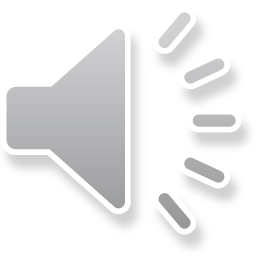 مکتب کلاسیک ( سنّتی ) :
الف – نظریه مدیریت علمی « فردریک تیلور » 
ب  - نظریه مدیریت اداری « هنری فایول » 
ج – نظریه مدیریت بروکراسی « ماکس وبر »
 
نظریه مدیریت علمی  ( فردريك تيلور ):
مدیریت علمی اوّلین تلاشی بود که می‌خواست مدیریت را به صورت یک علم معرّفی کند وی سعی داشت راه کارهای افزایش اثر بخشی و تولید با بهترین شیوه انجام کار و کمترین زمان ممکن مناسب‌ترین ابزار و لوازم کار و در عین حال با حدّاقل هزینه را  پیدا کند تیلور و مکتب او توجّه خاصّی به انجام کار و بالا بردن اثر بخشی و سطح تولید داشت به همین دلیل بدون رعایت و در نظر گرفتن جنبه‌های اجتماعی و روانی و عاطفی انسانها در محیط کار جنبه‌های افتصادی و فیزیولوژیکی کار توجّه می‌کرد تیلور کتاب ( اصول مدیریت علمی ) را نوشت وی در مدیریت علمی خود شخصیّت و کرامت انسان نیازهای انسانی عاطفی معنوی و اجتماعی را نادیده گرفته و مقام شاخص انسانی وی را تا حد یک ماشین بی روح تنزّل می‌دهد
جزوه اصول سرپرستی (دکتر متینه مقدم )
3/10/2020
64
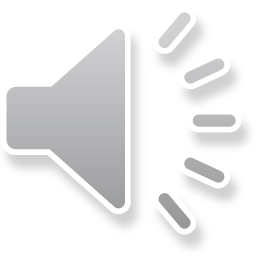 نظریه مدیریت اداری :
نظریه مدیریت اداری با نام « هنری فایول » همراه است وی یکی از بنیانگذاران مکتب کلاسیک شهرت دارد و به ایشان « پدر مدیریت جدید یا نوین » هم می گویند . 
کار هنری فایول مهم است ، زیرا او تلاش کرد که تعریف کامل و جامعی از « مدیریت صنعتی » ارائه نماید . وی در سال 1961 کتابی را تحت عنوان « مدیریت عمومی و صنعتی » منتشر کرد
جزوه اصول سرپرستی (دکتر متینه مقدم )
3/10/2020
65
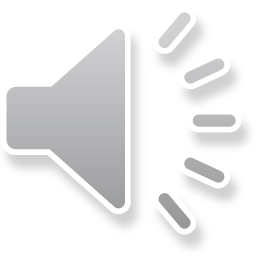 اصول مدیریت هنري فایول :
فایول 14 اصل را تحت عنوان « اصول مدیریت » ارائه داد که مدیران می‌توانند عمل و سبک مدیریتی را بر اساس آن جهت موفّقیّت خودشان تعیین کنند که اصول چهار ده گانه مدیریت به شرح زیر می‌باشد : 
1-« تقسیم کار: نظم دادن ، تخصّصی کردن وظایف و مشاغل مورد نیاز برای کنترل آسان به صورتی که میزان تولید افزایش یابد . 
2- « اختیار » و « مسؤلیّت »: داشتن حق صدور دستور و پاسخگو بودن در قبال نتایج تصمیم اخذ شده و اینکه اختیار با مسؤولیت باید تناسب داشته باشد . 
3- « وحدت فرماندهی » : مشخّص کردن مجاری دستور مدیر به کارکنان و مسؤولیت پذیری کارکنان نسبت به مدیر مربوطه و هر فرد باید بداند از چه کسی دستور می‌گیرد و در مقابل چه کسی مسؤل است . 
4- « وحدت مدیریت » : تعیین مدیر برای انجام وظایف و کار مشخّص و اینکه کلّیه کارهای مشابه بایستی توسط یک مدیر هدایت شود و باید از تداخل کار مدیران با همدیگر جلوگیری کرد .
جزوه اصول سرپرستی (دکتر متینه مقدم )
3/10/2020
66
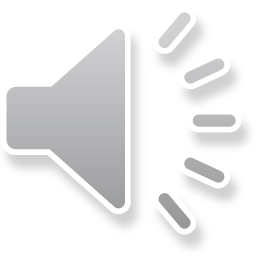 اصول مدیریت هنري فایول :
5- « تبعیت منافع فردی از منافع سازمانی » : ترجیح ندادن منافع فرد بر منافع سازمان و اینکه منافع عمومی باید بر منافع فردی ارجحیّت داشته باشد . 
6- « جبران خدمات » : پاداش منصفانه به کارکنان ساعی و پر تلاش داده شود . 
7- « متمرکز سازی و تمرکز کنترل » : جهت هماهنگی امور سازمان بایستی میزان تمرکز یعنی کاهش نقش کارکنان در تصمیم گیری و یا عدم تمرکز یعنی افزایش میزان مسؤلیت کارکنان در تصمیم گیری مشخّص شود . 
8-« مشخّص کردن خط اختیار بالا به پائین » : مسیر و سلسله مراتب اختیار در سازمان ، برای انتقال اطّلاعات و دستورها باید مشخّص گردد . 
9- « نظم » : به عنوان یک اصل مهم در سازمان ، مرتب کردن و هماهنگی فعالیها و اینکه انسان‌ها ، مواد و تجهیزات بایستی در جای خودشان به کار گرفته شوند .
جزوه اصول سرپرستی (دکتر متینه مقدم )
3/10/2020
67
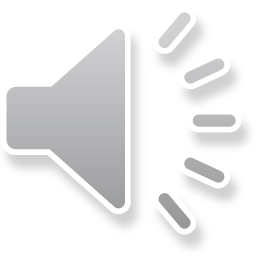 اصول مدیریت هنري فایول :
10-« عدالت » : داشتن رفتار منصفانه با کارکنان مشغول به کار در سازمان ، طوری که با جلوگیری از هرگونه تبعیض و اعمال نظر ، منجر به تعهّد و وظیفه شناسی بیشتر آنان شود . 
11- « انضباط کارکنان » : بایستی از رعایت قانون ، مقرّرات و خط مشی‌های سازمان توسط کارکنان و رسیدن به معیار قابل قبول ، اطمینان حاصل شود .
12-« ثبات » : در نظر گرفتن زمان لازم برای رسیدن بهره دهی کارکنان ، و پرهیز از جابجایی زیاد کارکنان جهت جلو گیری از کاهش کارآیی آنان ، چرا که جابجایی زود هنگام باعث کاهش میزان کارآیی می‌گردد . 
13- « تشویق ابتکار عمل » : به کارکنان جهت بروز خلاقیّت ، نوآوری و ابتکار عمل ، باید فرصت داده شود . 
14- « تقویت روحیه گروهي: ایجاد سازمان و کارگروهی و بالا بردن انگیزه برای انجام کار و همچنین برقراری ارتباطات شفاهی به جای ارتباطات کتبی ، که موجب تقویت روحیه کارگران می‌شود .
جزوه اصول سرپرستی (دکتر متینه مقدم )
3/10/2020
68
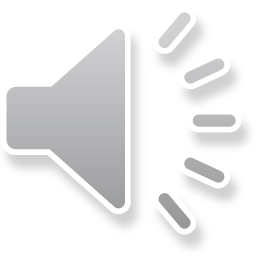 جلسه سیزدهم
نظریه بروکراسی
اصول بروکراسی
جزوه اصول سرپرستی (دکتر متینه مقدم )
3/10/2020
69
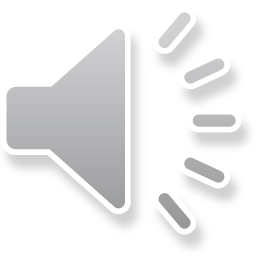 نظریه بروکراسی :
درحالی که تیلور و فایول بر مسائل علمی مدیریت و کارآیی ، برای کسب اهداف توجّه داشته‌اند ، توجّه « ماکس وبر» به این مسأله اساسی‌تر معطوف بود که ، چگونه می‌توان ساختار سازمان‌ها را به طور مناسب طرّاحی کرد . 
ماکس وبر یک جامعه شناس آلمانی بود و در سال 1910 با این استدلال که یک سازمان هدفدار دارای هزاران کارگر و کارمند است و برای انجام دادن کارها ناگزیر است قوانین و مقررات را به صورت دقیق رعایت کند ، تئوری مدیریت « دیوان سالاری » یا «بوروکراسی» را ارائه کرد و در آن ، به سلسله مراتب اختیار ، خطوط ارتباطی و قوانین و مقرّرات بسیار دقیق توجّه کرد
جزوه اصول سرپرستی (دکتر متینه مقدم )
3/10/2020
70
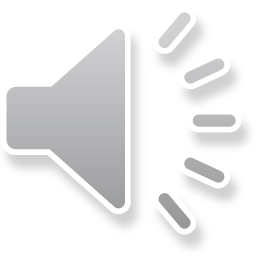 اصول بوروکراسی :
وبر شش اصل را برای سیستم‌های بوروکراسی ارائه داده است:
اصل اوّل : قانون و مقررات اداری به طور صریح و واضح ، صلاحیت و حدود اختیارات اداری هرمقام را تعیین نماید و اختیار از قانون ناشی می‌شود ، پیروی از هیچ نوع اختیار دیگر مجاز نیست . 
اصل دوّم : دیوان سالاری دارای سلسله مراتب رسمی است و به حکم قانون ایجاد و تداوم می‌یابد . براساس اصل سلسله مراتب رسمی ، قدرت متعلّق به شخصیّت نیست ، بلکه متعلّق به جایگاه شخص در سلسله مراتب است . 
اصل سوّم : بقای سازمان مستقل از زندگی کارکنان است و کاملاغيرشخصي است وكارمندادار ي حق ندارد چه ازاموال مربوط به شغل وچه از مقام و عنوان يا دسترسي به اطّلاعات تخصّصی ومطالب محرمانه استفاده شخصي ياسوء استفاده نمايد .
جزوه اصول سرپرستی (دکتر متینه مقدم )
3/10/2020
71
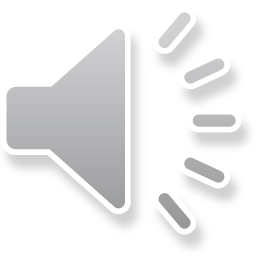 اصول بوروکراسی :
اصل چهارم : اداره امور ، یک حرفه تخصّصی است که به آموزش کامل نیاز دارد و هر کس از عهده انجام آن بر نمی‌آید.  
اصل پنجم : شغل اداری باید تنها کار کارمند در طول عمر اشتغال او باشد و به عنوان فعّالیّت دست دوّم نباشد . 
اصل ششم : مدیریت اداری از قانون عمومی که قابل یادگیری هستند تبعیت می‌کند و هر گونه تفسیر قوانین و نظایر آن بایستی در آن راستا باشد .
جزوه اصول سرپرستی (دکتر متینه مقدم )
3/10/2020
72
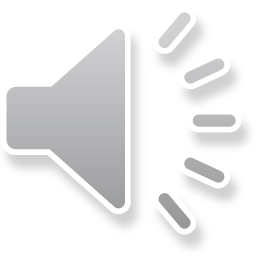 جلسه چهاردهم
مکتب نئوکلاسیک
مطالعات هاثورن
مکتب سیستمی
سیستم های باز و بسته
جزوه اصول سرپرستی (دکتر متینه مقدم )
3/10/2020
73
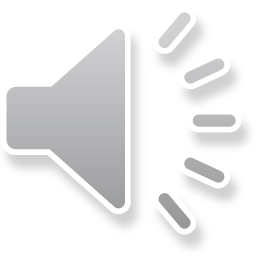 مکتب نئوکلاسیک :
مکتب نئوکلاسیک به عنوان « مکتب روابط انسانی»  ، یا مکتب رفتار گرایان هم نامیده می‌شود ، تا حدی از آن جهت به وجود آمد که روش کلاسیک ، از نظر ایجاد هماهنگی در محل کار و در فرآیند تولید ، نتوانست به مقدار کافی کارآمد باشد . 
آنچه باعث ناکامی یا استیصال مدیران می‌شد این بود که مردم همواره دارای الگوهای مورد انتظار یا پیش بینی شده نبودند . از این رو بسیار توجّه می‌شد ، به مدیران کمک شود تا بتوانند از نظر جنبه‌های مردمی سازمان ، به نحوی مؤثّرتر عمل نمایند .
بنیان گـــذار « مکتب روابـط انسانی » یا « نئوکلاسیک » یک استــرالیایی به نام « التون مایو» می‌باشد که بیشترین دوران زندگی خود را در دانشگا ه هاروارد مشغول بود .
جزوه اصول سرپرستی (دکتر متینه مقدم )
3/10/2020
74
مطالعات هاثورن :
« آلتون مایو » که بانی « مکتب روابط انسانی » و « جامعه شناسی صنعتی » خوانده می‌شود در کارخانه « هاثورن» با استفاده از یک تیم تحقیقاتی مطالعاتی را دنبال کرد که بعدّها به « مطالعات هاثورن » معروف شد . مشهورترین و کار برجسته‌ای که دررشته مدیریت انجام شد، مطالعات « هاثورن » در شرکت و«وسترن الکتریک» و در «شیکاگو» بود .
جزوه اصول سرپرستی (دکتر متینه مقدم )
3/10/2020
75
مکتب سیستمی :
مکتب روابط انسانی که به صورت آنتی تز در برابر مکتب کلاسیک به وجود آمده بود و همچنین جریان فکری که منتج به مکتب کمّی در زمان جنگ جهانی دوّم شد، نتوانست کلّیه مسائل سازمان را حل و فصل کند . لذا پس از گذشت زمان ، نظریه جدیدی که شامل مکاتب قبل و کاملتر از آنها بود به عنوان مکتب سیستمی سازمان پدیدار گشت، که به آن « مکتب نظام گرا » یا « تحلیل سیستمی » هم گفته می‌شود .
جزوه اصول سرپرستی (دکتر متینه مقدم )
3/10/2020
76
سیستم‌های باز و بسته  :
سیستمی باز نامیده می‌شود که با محیط اطراف خود کنش متقابل داشته باشد ، و سیستمی را بسته می نامندکه با محیط خود ارتباط متقابل نداشته باشد . همه سازمانها با محیطشان کنش متقابل دارند . اما میزان این ارتباط متفاوت است . برای نمونه یک کارخانه اتومبیل سازی یا یک دانشگاه سیستم باز تری از یک صومعه یا زندان دارند . 
سیستم‌های بسته بیشتر به سیستمهای مکانیکی در فیزیک و علوم تجربی اطلاق می‌شود . این سیستم‌ها صرفاً" با استفاده از نیروهای داخلی و بدون ارتباط با محیط خارج می‌توانند به کار خود ادامه دهند . در نظریه‌های کلاسیک ، سازمان را به عنوان سیستم بسته‌ای تلقی می‌کردند که فقط متکی بر عوامل و نیروهای داخلی است و بدون ارتباط با محیط خارج می‌تواند مسائل خود را از طریق سلسله مراتب و تقسیم کار و روابط رسمی در داخل دستگاه حل و فصل کند . در حالی که در نظریه‌های جدید مدیریت ، سازمان ، سیستم بازی است که به طور دائم با محیط اطراف خود در تعامل است . Open
جزوه اصول سرپرستی (دکتر متینه مقدم )
3/10/2020
77
جلسه پانزدهم
مکتب اقتضایی
تصمیم گیری سازمانی
عوامل موثر بر تصمیم گیری سازمانی
طبقه بندی تصمیم ها
جزوه اصول سرپرستی (دکتر متینه مقدم )
3/10/2020
78
مکتب اقتضایی :
عوامل بی شماری از قبیل ، پیشرفت سریع تکنولوژی ، گسترش و پیچیده‌تر شدن سازمان‌ها ، تغییر در مدیریت سازمان‌های جامعه نوین را ضروری ساخته است . این نیاز به تغییر ، علم مدیریت را با شتاب زیاد به پیش می‌برد و این دانش را به سمت حل مشکلات واقعی مدیریت سوق می‌دهد . 
در عصری که توفیق در گرو محیط‌های گوناگونی می‌باشد که ما را از هر جهت احاطه کرده است زمانی که تحوّل و تغییر به گونه‌ای فزاینده ، همه جا را در برگرفته است، ارائه یک شیوه و الگو خاص مدیریتی که قادر باشد در شرایط متغیر و پویا و متحوّل، در برابر نفوذ محیط‌های مختلف و متنوّع موجود ، پاسخگو و کار ساز باشد ، غیر عملی است . در چنین شرایطی به طور کلّی بایستی از مطلق نگری اجتناب کرده و به دنبال الگو و روشی بود که در مقابل شرایط متغیر امروز ، بتواند از طریق تلفیق و ترکیب و با انعطاف پذیری کافی به نیازهای ما ، پاسخی مناسب و درخور بدهد .
جزوه اصول سرپرستی (دکتر متینه مقدم )
3/10/2020
79
تصمیم گیری سازمانی :
از آنجا كه تصميم‌گيري صحيح بعنوان مهم‌ترین وظيفه و مسئوليت اصلي يك مدير مطرح مي‌شود، لذا بايد تصميمات مناسب براي موضوعات پيچيده را با ساده نمودن و هدايت مراحل تصميم‌گيري اتّخاذ كنيم.
جزوه اصول سرپرستی (دکتر متینه مقدم )
3/10/2020
80
عوامل تأثیر گذار بر تصمیم گیری سازمانی :
1- عوامل عقلایی: منظور، عوامل قابل اندازه گیری از قبیل هزینه، زمان، پیش بینی‌ها و غیره می‌باشد. یک تمایل عمومی وجود دارد که بیشتر بدین عوامل پرداخته و عوامل غیر کمی را از یاد ببریم.
2- عوامل روانشناختی: مشارکت انسان در پدیده تصمیمگیری روشن است. عواملی از قبیل شخصیّت تصمیم گیر، توانائی‌های او، تجربیات، درک، ارزش‌ها، آمال و نقش او از جمله عوامل مهم در تصمیم گیری می‌باشند.
3- عوامل اجتماعی: موافقت دیگران بخصوص کسانی که تصمیم به نوعی بر آنان تأثیر می‌گذارد، از مسائل مهم تصمیم گیری است. توجّه به این عوامل از مقاومت دیگران در برابر تصمیم می‌کاهد.
4- عوامل فرهنگی: محیط دارای لایه‌های فرهنگی متعدّدی است که به نام فرهنگ منطقه، فرهنگ کشور و فرهنگ جهانی خوانده می‌شود. همچنین فرهنگ خود سازمان نیز باید مطمح نظر قرار گیرد. این فرهنگها بر تصمیم فردی و یا سازمانی ما در قالب هنجارهای مورد قبول جامعه، رویه‌ها و ارزش‌ها تأثیر می‌گذارند.
جزوه اصول سرپرستی (دکتر متینه مقدم )
3/10/2020
81
طبقه بندی تصمیم‌ها :
تصمیماتی که افراد می‌گیرند بسته به میزان دانش و اطّلاعات آن‌ها درآن وضعیّت،ونیز میزان اطمینان به نتایج حاصل از شقوق مختلف به 3 دسته تقسیم می‌شوند:
1- تصمیم گیری درشرایط عدم اطمینان
دراین نوع تصمیم گیری،تصمیم گیرنده نمی‌داند کدام یک ازحالات طبیعت رخ می‌دهد درضمن نمی‌تواند احتمال وقوع هریک رامشخّص کند.
2- تصمیم گیری درشرایط ریسک (احتمالی)
درصورتی که تصمیم گیرنده بتواند احتمال وقوع حالات مختلف طبیعت رابرای مساله تصمیم تعیین کند تصمیم گیری از نوع ریسک خواهد بود.
دراین شرایط تصمیم گ3- تصمیم گیری درشرایط اطمینان
یرندگان با اطمینان پیامدهای هرگزینه یا تصمیم رامیدانند بنابراین گزینه‌ای را انتخاب می‌کنند که منافع آنها را حدّاکثر کند.
جزوه اصول سرپرستی (دکتر متینه مقدم )
3/10/2020
82
جلسه شانزدهم
شیوه های تصمیم گیری
طوفان مغزی
مزایا و معایب طوفان مغزی
تکنیک دلفی
جزوه اصول سرپرستی (دکتر متینه مقدم )
3/10/2020
83
برخي شیوه‌های تصميم‌گيري :
شيوه طوفان مغزي 
 تكنيك دلفی 
 تصمیم گیری در شرایط عدم اطمینان
جزوه اصول سرپرستی (دکتر متینه مقدم )
3/10/2020
84
طوفان مغزي:
از مشهورترين فنون براي ايجاد خلاقيت است زيرا فن نسبتاً ساده‌اي است که فشارهاي وارد براي هماهنگي در گروه را کاهش مي‌دهد تا ايجاد راه‌حلهاي تازه به تأخیر نيفتد. بارش مغزي "Brain Storming" يکي از شناخته شده ترين شیوه‌های برگزاري جلسات هم فکري و مشاوره بوده و کاربرد جهاني دارد.
 اين روش داراي مزايا و ويژگيهايي منحصر به فرد است. در واقع بسياري از تکنیک‌های ديگر منشعب از اين روش است.
جزوه اصول سرپرستی (دکتر متینه مقدم )
3/10/2020
85
مزایا و معایب طوفان مغزی
مزایا:
1. با توجّه به اصل هم افزايي باعث می‌شود خلاقيت گروهي مؤثّرتر از خلّاقيت فردي عمل کند.
2. با اين روش، در مدت زمان نسبتاً کوتاهي، شمار زيادي پيشنهاد حاصل می‌شود .

معایب:
1.  ممکن است ايجاد شرايط جهت اظهار نظر آزاد و بي واسطه دشوار باشد.
2. گروه معمولاً تحت فشار اکثریّت قرار گرفته و موجب می‌شود فرد با نظر اکثریّت موافقت کند، حتّی اگر قوياً احساس کند که نظر اکثریّت اشتباه است.
3. اکثر اوقات تمايل گروه بر حصول يک توافق است، تا دستيابي به پيشنهادات متنوّعي که به خوبي مورد بررسي قرار گرفته باشند، 
4. هنگام بارش مغزي، اغلب افراد مواردي بديهی وآشکار را پيشنهاد می‌کنند و اين از تلاش آنها براي بحث بيشتر و در نتيجه ارائه پيشنهادات خلاق می‌کاهد
جزوه اصول سرپرستی (دکتر متینه مقدم )
3/10/2020
86
تكنيك دلفي :
وقتي كه افراد روبروي يكديگر قرار می‌گیرند كنشهاي متقابل ممكن است مانع از ابراز صريح و واقعي باورها و نظرهاشان گردد. لذا در اين تكنيك سعي شده ضمن اين كه اعضاي گروه از عقايد يكديگر آگاه می‌شوند از اين مشكلات نيز جلوگيري شود.در اين روش براي تصميم گيري در يك مورد خاص گروهي را انتخاب می‌کنند و نظر آنها را طي پرسشنامه‌ای جويا می‌شوند. سپس نظرها را طبقه بندي می‌کنند و براي تمام اعضاي گروه می‌فرستند. اعضاي گروه نظرهاي ابراز شده را مورد بررسي و ارزيابي قرار داده و به آنها امتياز می‌دهند بدين ترتيب راه حلي كه امتياز بيشتري را به دست آورده به عنوان بهترين تصميم انتخاب می‌شود.
جزوه اصول سرپرستی (دکتر متینه مقدم )
3/10/2020
87
تکنیک آینده پژوهی
تفکر درباره‌ی آینده وحوادث آن ، سابقه‌ای به دیرینگی تاریخ خودآگاهی بشردارد، آن گونه که مردم همه‌ی دوران‌ها همواره مشتاق کشف وعلم به آینده‌ی خویش بوده‌اند و معابد یونان باستان و رواج و رونق حرفه‌ی طالع بینی میان همه‌ی ملل واقوام شاهد این واقعیّت است.
این علاقه‌ی ذاتی ومیل طبیعی به شناخت آینده دردوران کهن ، به تدریج جای خویش رابه ضرورت شناخت آینده دردوران معاصرداده است ؛ زیرا لازمه‌ی زندگی دردنیای پر سر و صدا و سیال امروزــ که گاهی حاوی تغییراتی غافلگیرکننده وبی ارتباط با زمینه‌ی قبلی است ــ همانا مطالعه‌ی آینده به مثابه یک علم مدرن وامکان شناخت فرصت‌ها وتهدیدات پیش روی است.
جزوه اصول سرپرستی (دکتر متینه مقدم )
3/10/2020
88
اصول موضوعه آینده پژوهی
آینده پژوهی برچند فرضیه درباره‌ی جهان هستی ونقش انسان استوار است. دراینجا برخی ازاین اصول اساسی را ــ که نشانه‌ی اصلی تفکرآینده پژوهان مدرن است مرورمی کنیم:

۱- ارتباط گذشته وحال
این اصل تقریباً میان تمام آینده پژوهان مشترک است که جهان هستی یک پارچه است نه آمیخته‌ای از اجزای مستقل وبی ارتباط با یکدیگر.ازدیدگاه آینده پژوهی ، انسان مثل همه کائنات، بخشی از هستی را تشکیل می‌دهد.
به عقیده آینده پژوهان ، جهان آینده ازدرون جهان حال خلق می‌شود ؛ ازاین رو با نگاه دقیق به رویدادهای جهان طی چند سال گذشته می‌توانیم نکات بسیاری رادرباره آینده دریابیم.
جزوه اصول سرپرستی (دکتر متینه مقدم )
3/10/2020
89
اصول موضوعه آینده پژوهی
2-عنصرحیاتی درمطالعات آینده پژوهی
درآینده های کوتاه مدت ( کمترازپنج سال) نمی‌توان تغییرات عمده درجهان امروز را متصور شد، همچنین دردوره ی زمانی بیش ازپنجاه سال تغییرات عمده‌ای به وقوع خواهد پیوست که به احتمال قوی نمی‌تواند درتصمیم گیری‌های امروزما تأثیرچندانی داشته باشند.
به همین دلیل، آینده پژوهان بربازه های زمانی بین ۵ تا۵۰سال تأکید می‌کنند و برنامه‌ها واهداف خودرا درهمین دوره‌ی زمانی تعریف می‌کنند.آن‌ها معتقدند که تصمیم‌های امروز، جهان فردا را تشکیل می‌دهد.
۳-اهمّیّت ایده‌های مربوط به آینده
جایی که آینده وجود ندارد باید آن را ابداع کرد ؛ یعنی باید ایده‌هایی رامطرح ساخت که رویدادهای احتمالی آینده را نشان دهند.اهمّیّت این ایده‌ها ازآنجا است که تفکّر ما آمیزه‌ای از ادراک گذشته وتصویرهای ذهنی ما از رویدادهای محتمل آینده است. ایده‌ها به دو دسته تقّسیم می‌شوند: مفاهیم ونظریه ها.
جزوه اصول سرپرستی (دکتر متینه مقدم )
3/10/2020
90
سرگذشت پژوهی :
تحقیقات مردم نگاری تنها با مشاهده مشارکتی و مصاحبه غیر سازمان یافته انجام نمی‌گیرد بلکه برای دسترسی به جهان بینی و روابط متقابل اجتماعی آنها فنون دیگری هم وجود دارد(مک نیل ، روش تحقیق در علوم اجتماعی ( جامعه شناسی ، ترجمۀ رحیم فرخ نیا ، 1374 ). یکی از فنون مردم نگاری ، استفاده از سرگذشت زندگی افراد است که در آن نحوه درک ، واکنش وتمایلات ، مشارکت وتغییراتی را که در زندگی آنها رخ داده است ، آشکار می‌کند(فرخ نیا ،1381 ).یک چنین شرح حال‌هایی می‌توانند گوناگونی‌هایی را که در چهارچوب هر اجتماعی وجود دارد نشان دهند زیرا در اینجا تأکید بر این است که آدم‌های متفاوت چگونه با برخی مسائل واحد برخورد می‌کنند و آنها را به تفسیر می‌کشند(کتاک ،1386 ).
جزوه اصول سرپرستی (دکتر متینه مقدم )
3/10/2020
91
کاربرد سرگذشت پژوهی
کاربرد سرگذشت در جامعه شناسی نوین با مکتب شیکاگو در دهۀ 1930 آغازشد . از آنجا که علاقۀ عمدۀ جامعه شناسان مکتب شیکاگو بررسی شیوه‌های زندگی مردم از دیدگاه خود آنها بود ، سعی کردند با کاربرد سرگذشت‌ها دربارۀ گذشته مردم مورد بررسی اطّلاعاتی کسب کنند.در سال‌های اخیر نیز ، فن سرگذشت نویسی در تحقیق جامعه شناختی احیا شده است و کسانی که می‌خواهند درباره جامعه مورد بررسی‌شان«تاریخ شفاهی»تنظیم کنند می‌توانند از آن استفاده کنند. با ترکیب سرگذشت‌ها و مدارک شخصی مانند نامه‌ها و خاطرات شخصی می‌توان نشان داد که مردم عادی در گذشته چگونه زندگی می‌کردند. کاربرد سرگذشت‌ها به عنوان مواد توضیحی و روشنگر در ارتباط با انواع داده‌های دیگری است که به شیوه بازنماتری گردآوری شده می‌باشند)مک نیل، روش‌های تحقیق در علوم اجتماعی ، ترجمۀ محسن ثلاثی ، (1378 انسان شناسان سرگذشت‌ها را غالباً برای آن گردآوری و ارائه می‌کنند تا توصیف مردم نگارانه را با زندگی‌های افراد مرتبط سازند(ژ.پلتو ،1375).
جزوه اصول سرپرستی (دکتر متینه مقدم )
3/10/2020
92
جمع بندی و سخن آخر :
یکی از حوزه‌های پر چالش در سازمان‌ها و به خصوص در حوزه منابع انسانی بحث سرپرستی واحدهاست  زیرا که سرپرستان از یک طرف با مدیران در ارتباط هستند و از طرف دیگر هم با کارکنان پس حتماً باید از توانایی‌های مدیریتی و دانش آن برخوردار باشد .مهارت‌هایی مانند برقراری ارتباط، ایجاد کردن انگیزه در کارکنان، نحوه برخورد با کارکنان مشکل دار و مشکل ساز و ... 
بنابراین سرپرست کسی است که دیگران را هدایت می‌کند و جالب است بدانید که در کشور امریکا به این گونه افراد پیشرو می گویند. این در حالی است که در کشور ما بعضی از افراد گمان می‌کنند که به دست آوردن پست سرپرستی یا مدیریتی آنها را از دستور گرفتن راحت می‌کند و اما شاید این موضوع را فراموش می‌کنند که سرپرستی خود نیز مسئولیت‌هایی دارد که وظایف آن‌ها را سبک‌تر نمی‌کند بلکه مسئولیّت‌های مضاعفی را نیز بر آن می‌افزاید.
با توجه به اینکه سرپرستی نقش حساس و مهم در سازمان‌هاست و بی شک باید گفت که حلقه‌ی ارتباطی بسیار مهم در زنجیره مدیریت و سازمان به حساب می‌آیند و از آنجایی که میل به هدف‌های سازمان به این بستگی دارد که کارها در سطح اجرایی چگونه انجام می‌شود، بنابراین موقعیّت سرپرستان خط اوّل سازمان اهمیت بیشتری می‌یابد. حال اگر سازمان بخواهد که کارآمد باشد و در مسیر تحقق اهداف خود گام بردارد ناچار باید منابع خود را به خوبی سرپرستی کند منابعی چون اطّلاعاتی، مادّی، مالی و انسانی که در کشور ما و بخصوص در سازمان‌های ما معمولاً به صورت محدود یا ناهماهنگ در مسیر تحقق هدف‌ها گام برمی‌دارند اینجاست که جایگاه سرپرستان و هدایت کارکنان در راستای اهداف سازمان بیشتر مشخص می‌شود.
جزوه اصول سرپرستی (دکتر متینه مقدم )
3/10/2020
93
منابع
الواني، سيـد مهدي و حسن دانايي فرد . گفتـارهايي در فـلـسفه تئوری‌های سـازمان دولـتـي ، چاپ اوّل ، تهران ، صفار 1380 .
الفبای آینده پژوهی:علم وهنرکشف آینده وشکل بخشیدن به دنیای مطلوب فردا،عقیل ملکی فروهمکاران،تهران، کرانه علم.
آموزش و پرورش و آموزش عالی، عبداله علی اسماعیلی، دکتری آموزش عالی.
استيفن پي. رابينز و ديويد اي. دي سنزو. مباني مديريت
بي دنهارت ، رابرت . تئوری‌های سـازمان دولتي ، ترجمه دكتر سيد مهدي الواني و حسن دانايي فرد ، تهران ، صفار ، 1382 .
برايسون ، جان ام . بـرنامه ريـزي اسـتراتژيك ، مترجم دكتر عباس منوريان ، چاپ دوّم تهران ، مركز آموزش مديريت دولتي ، 1381 .
پيتر دراكر- رشته علمي به نام خلاقيت- مترجم سيدصالح واحدي- مجله تدبير شماره ۴۳
تقسیم کار اجتماعی، امیل دورکیم، ترجمه آقای دکتر ابراهیمی.
فرد ، آر ، ديويد . مديـريت اسـتراتژيك ، ترجمه دكتر علي پارسائيان و دكتر سيد محمد اعرابي ، چاپ دهم ، تهران ، دفتر پژوهش‌های فرهنگي ، 1379 
جو هچ ، ماري . تـئوري ســازمـان ، ترجمه حسن دانايي فرد ،چاپ اوّل ،جلـد 1 ، تهران ، نشر افكار ، 1385 .
جو هچ ، ماري . تـئوري سـازمـان ، ترجمه حسن دانايي فرد ،چاپ اوّل ، جلـد 2 ، تهران ، نشر افكار ، 1385 .
جزوه اصول سرپرستی (دکتر متینه مقدم )
3/10/2020
94
جليل صمدآقايي- سازمان‌هاي كارآفريني- ناشر مركز آموزش مديريت دولتي
دكتر سيد مهدي الواني- مديريت عمومي- نشر ني
دکتر داوود محمدی-اصول و مبانی سازمان مدیریت وسرپرستی
دیوید ای.تن-کیم.اس کمرون-مترجم:دکتر بدرالدین اورعی یزدانی
روش‌های آینده نگاری تکنولوژی ، گروه آینده اندیشی بنیادتوسعه فردا، بنیادتوسعه ی فردا.
ژ.پلتو ،پرتی (1375 ) ، روش تحقیق در انسان شناسی ، ترجمۀ محسن ثلاثی ، تهران : انتشارات علمی .
ساروخانی ، باقر (1386 ) ، روش‌های تحقیق در علوم اجتماعی ، جلد اوّل ، چاپ سیزدهم ، تهران : پژوهشگاه علوم انسانی و مطالعات فرهنگی .
سنجقی، محمد ابراهیم (سال1379) نقش و کارکرد عوامل فرهنگی در رهبری تحوّل آفرین، دانش مدیریت، شماره50
ساعتچی،محمود،عزیز پورشوبی،علی اکبر(سال1384) طرّاحی الگوی رهبری اثربخش دانشگاهی،مجله دانشوررفتار، شماره11
شوک آینده،الوین تافلر؛ ترجمه:حشمت الله کامرانی ،نشرسعلم
علي نيلي آرام- خلاقيت و نوآوري در سازمان مجله تدبير شماره ۸۵
فرخ نیا ، رحیم (1381 ) ، مقدمه‌ای بر مردم شناسی ، چاپ دوّم ، همدان : انتشارات دانشگاه بوعلی سینا.
کتاک ، کُنراد فیلیپ (1386 ) ، انسان شناسی ؛ کشف تفاوت‌های انسانی ، ترجمۀ محسن ثلاثی ، تهران : انتشارات علمی .
جزوه اصول سرپرستی (دکتر متینه مقدم )
3/10/2020
95
کمالیان،سیدوحید، اسماعیلی،حمید رضا(سال2006میلادی) رهبری کاریزماتیک،دانش مدیریت
مدني ، داود . نظریه‌های ســازمان و مديـريت دولتـي ، چاپ چهارم ، تهران ، پيـام نــور ، 1385 .
ملكي فر ، عقيل . الفباي آينده پژوهي ، علم و هـنـر كشـف آينده ، چاپ سوّم ، تهران ، كرانه علم ، 1386 .
مقاله، آینده شناسی وآینده نگری، موسی اکرمی، منبع: سایت آینده نگری.
مقاله،آینده اندیشی هست ها وبایدها، گفتگوبادکترعلی پایا، روزنامه همشهری ۷مرداد۱۳۸۳٫
مک نیل ، پاتریک (1378 ) ، روش‌های تحقیق در علوم اجتماعی ، ترجمۀ محسن ثلاثی ، چاپ دوّم ، تهران : انتشارات آگاه.
مک نیل ، پاتریک (1374 ) ، روش تحقیق در علوم اجتماعی ، ترجمۀ رحیم فرخ نیا ، همدان : انتشارات جهاد دانشگاهی همدان .   
مدیریت رفتار سازمانی، مورهد و گریفین، ترجمه دکتر سیدمحمد الوانی، دکتر غلامرضا معمارزاده، ١٣٩٠، ويرايش اوّل ، چاپ شانزدهم.
مدیریت رفتار سازمانی، دکتر علی رضائیان، انتشارات سمت.
 مبانی رفتار سازمانی، استفین پی رابینز، ترجمه دکتر علی پارسائیان، دکتر علی اعرابی.
موغلی، علی رضا (سال1382) طرّاحی الگوی رهبری تحوّل آفرین در سازمان‌های اداری ایران، دانش مدیریت، شماره 62
جزوه اصول سرپرستی (دکتر متینه مقدم )
3/10/2020
96
منابع انگلیسی:
Michael Michalko - Thinkertoys (A Handbook of Business Creativity) 
Jason Rich - Brain Storm: Tap into Your Creativity to Generate Awesome Ideas and Remarkable Results posted by Mitch Ditkoff   on august 2012 The article of the heart of innovation
جزوه اصول سرپرستی (دکتر متینه مقدم )
3/10/2020
97
پایان
جزوه اصول سرپرستی (دکتر متینه مقدم )
3/10/2020
98